БИЗНЕС-ТРЕНДЫ 2020
Студент: Собцев Михаил АлександровичПреподаватель:Соколова Светлана ВладимировнаГПОУ ЯО «ЯАК»
Содержание
Бизнес-ниши для малого бизнеса.
Бизнес-идеи для 2020 года, которых нет в России 
Актуальные Бизнес-идеи без вложений в 2020 году
Современные бизнес-технологии
Современные
 бизнес-технологии
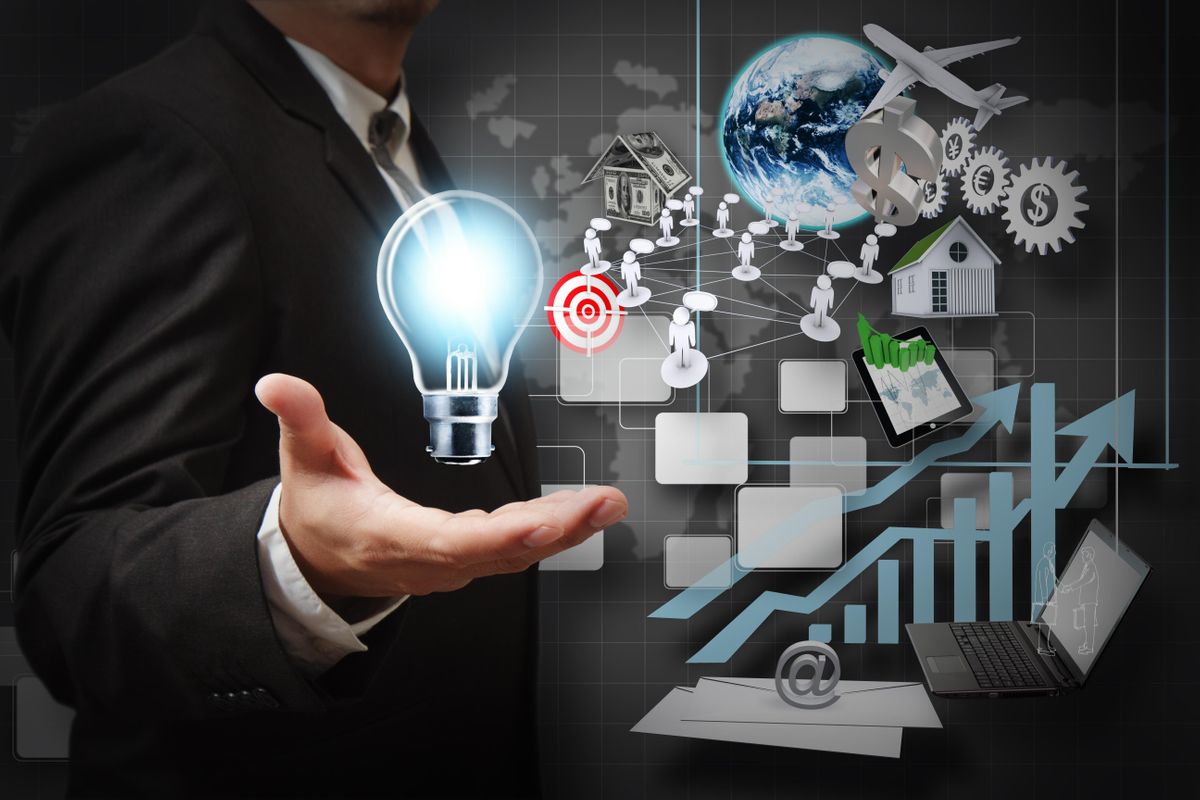 Смело шагают вперед. Наверно в наше время практически каждый второй человек задумывался о личном деле.
Заняться интересными для себя делом и быть полезным обществу, ну и, соответственно, получать из этого немалую прибыль, мечта каждого из нас
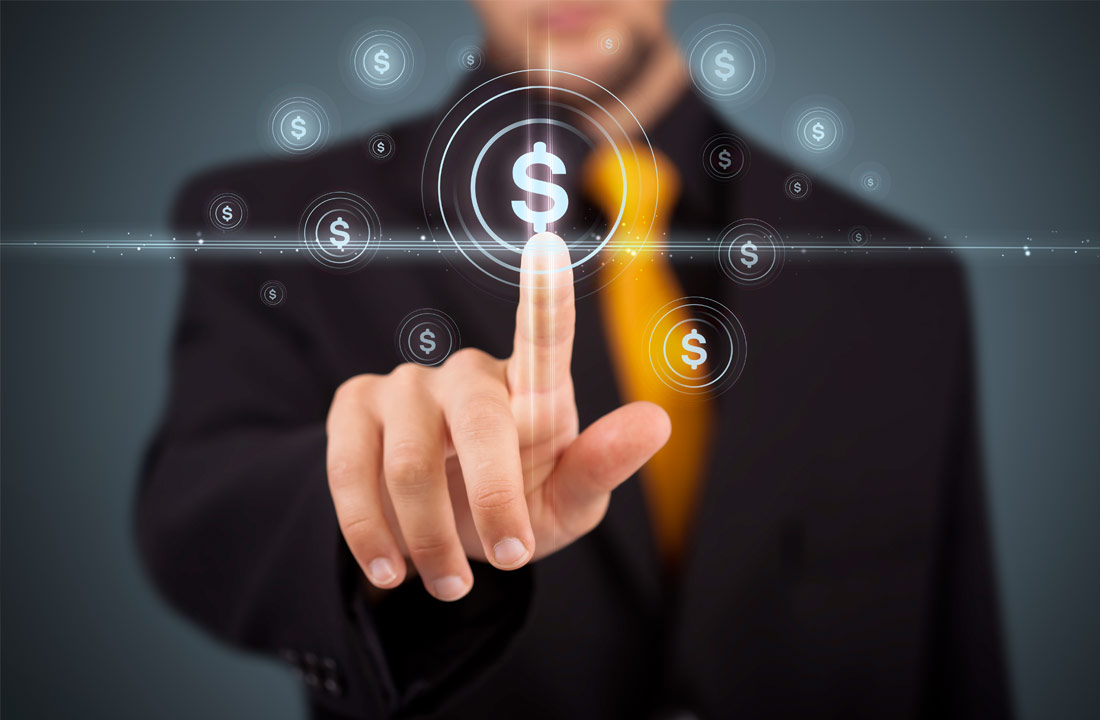 Тренды
Тренд – объективно наблюдаемый и измеряемый процесс постепенного качественного или количественного изменения развивающегося на протяжении хотя бы одного горизонта «карты времени»
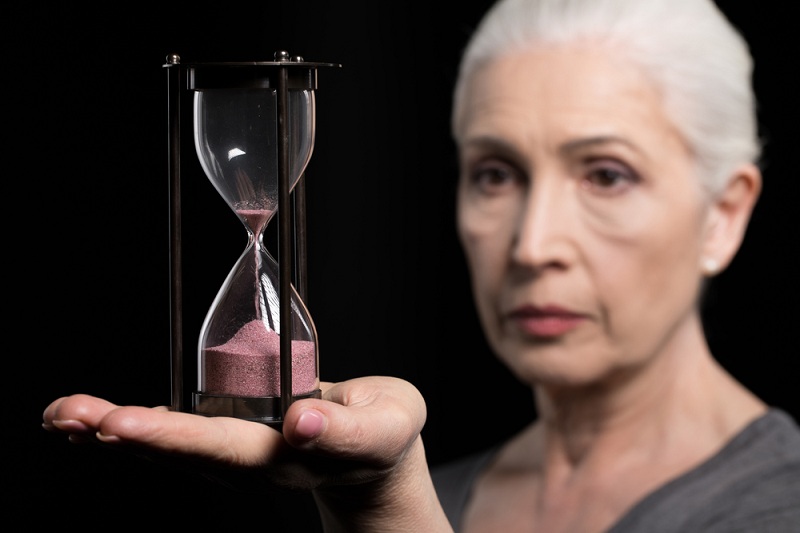 «Увеличение
 продолжительности
 жизни»
Мегатренды
Мегатренды – это крупномасштабные долгосрочные процессы мирового развития, определяющие качественное содержание текущего этапа эволюции микросистемы.
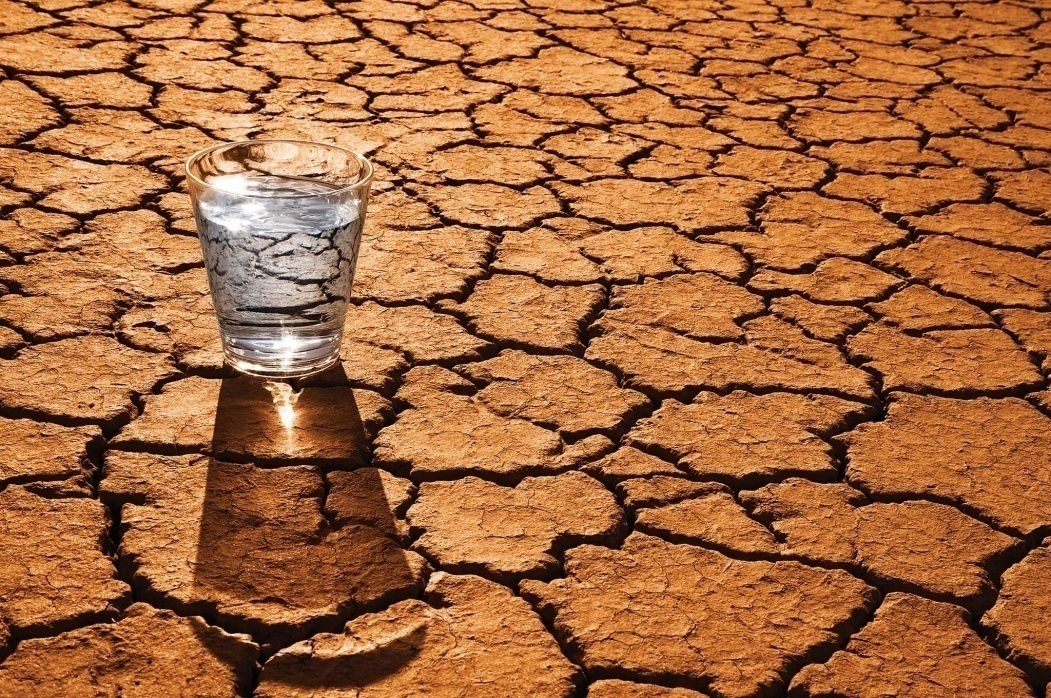 «Нехватка питьевой воды»
ПРОГНОЗ
Прогноз – это явление, которое будет прослеживаться в будущем.
Его пока нет.
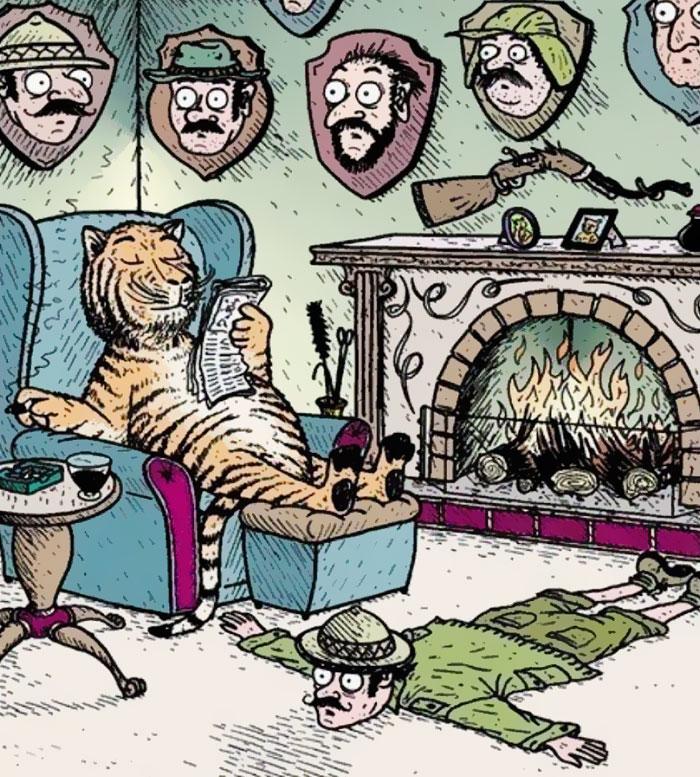 «Животные подают на 
людей в суд»
Бизнес-ниши для малого бизнеса в 2020 году
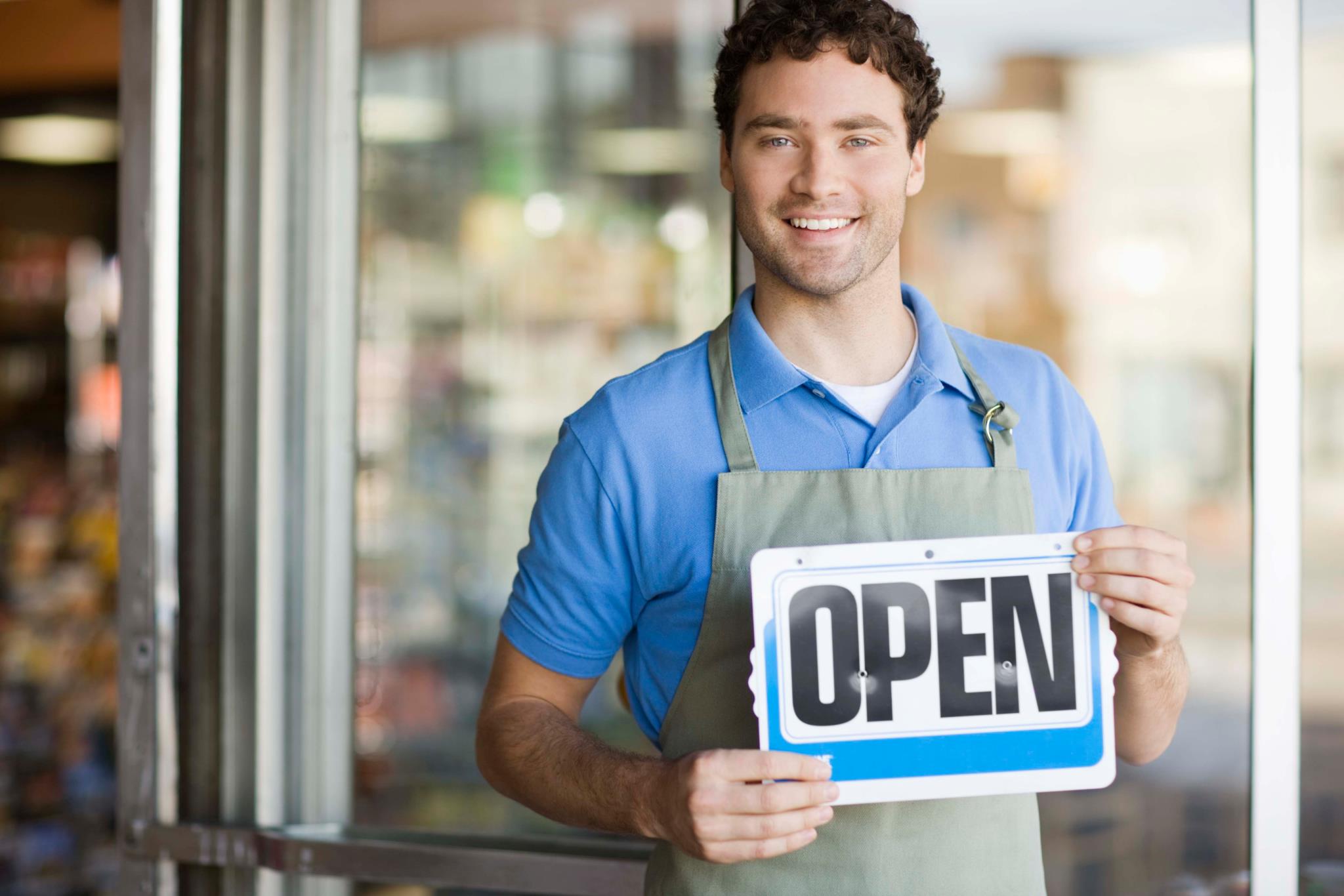 Бизнес-ниши  года, доступные для малых и средних предприятий
Мобильные и компьютерные приложения
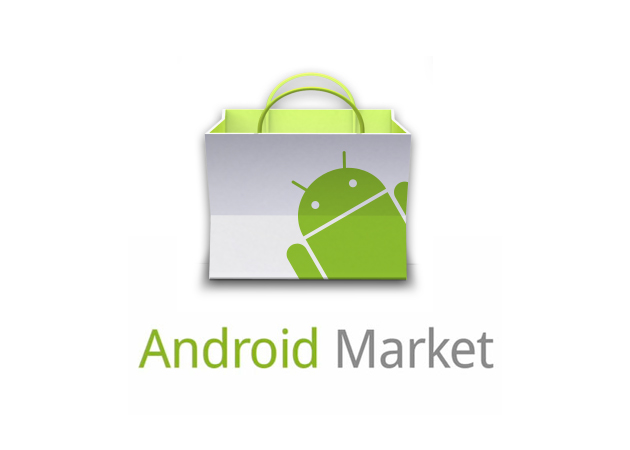 Этот бизнес тренд длится уже давно: Google Play и Android Market в 2020 году отмечают десятую годовщину, а рынок достиг очередного пика. Через приложения сегодня делают все — заказывают такси, авиабилеты, еду.
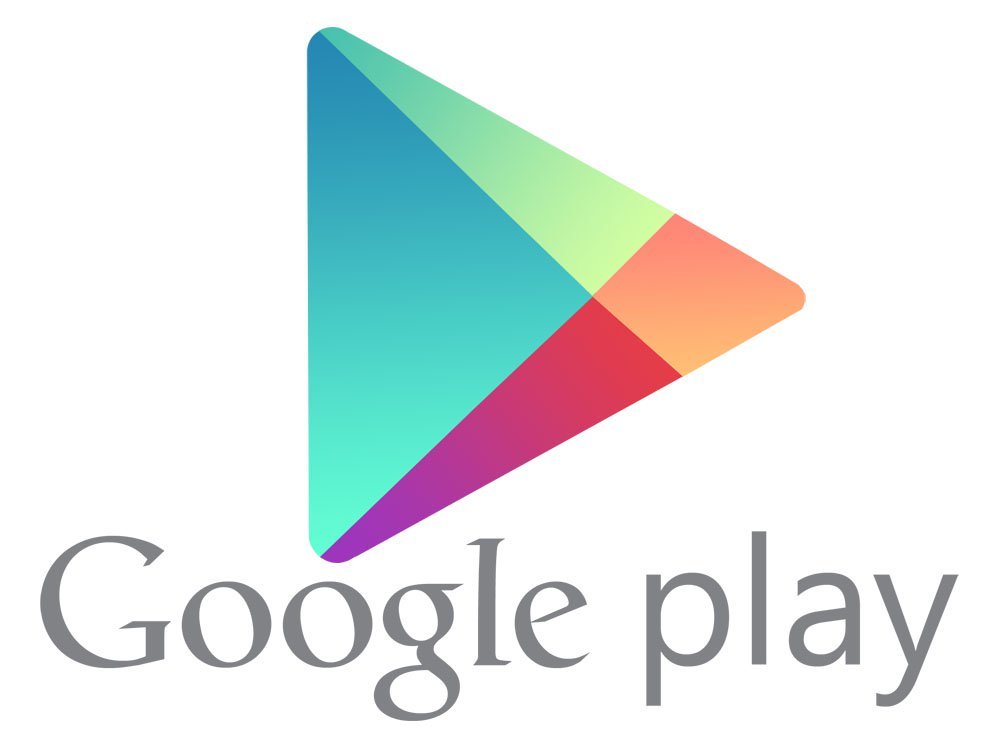 Интеренет-вещей
Интригующая тема текущего года для мобильных приложений — интернет вещей. Это когда вы с мобильника управляете домом, машиной и отоплением на даче.
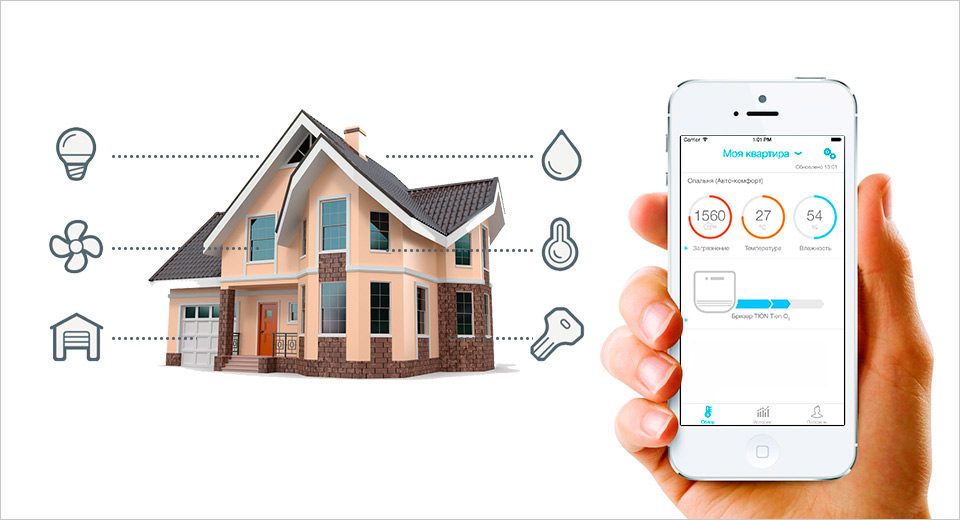 ВИРТУАЛЬНАЯ И ДОПОЛНЕННАЯ РЕАЛЬНОСТЬ
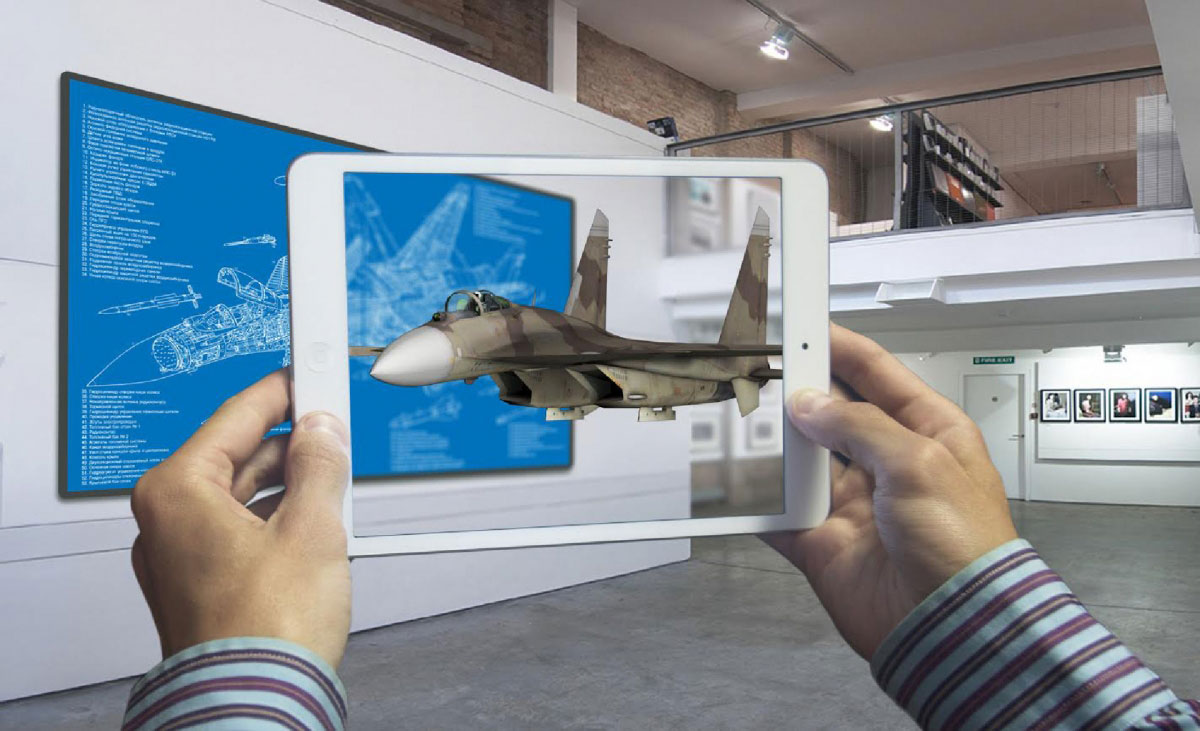 Виртуальная и дополненная реальность — перспективный бизнес 2020 года. Это направление сулит небывалый рост в разы уже к 2020 году.
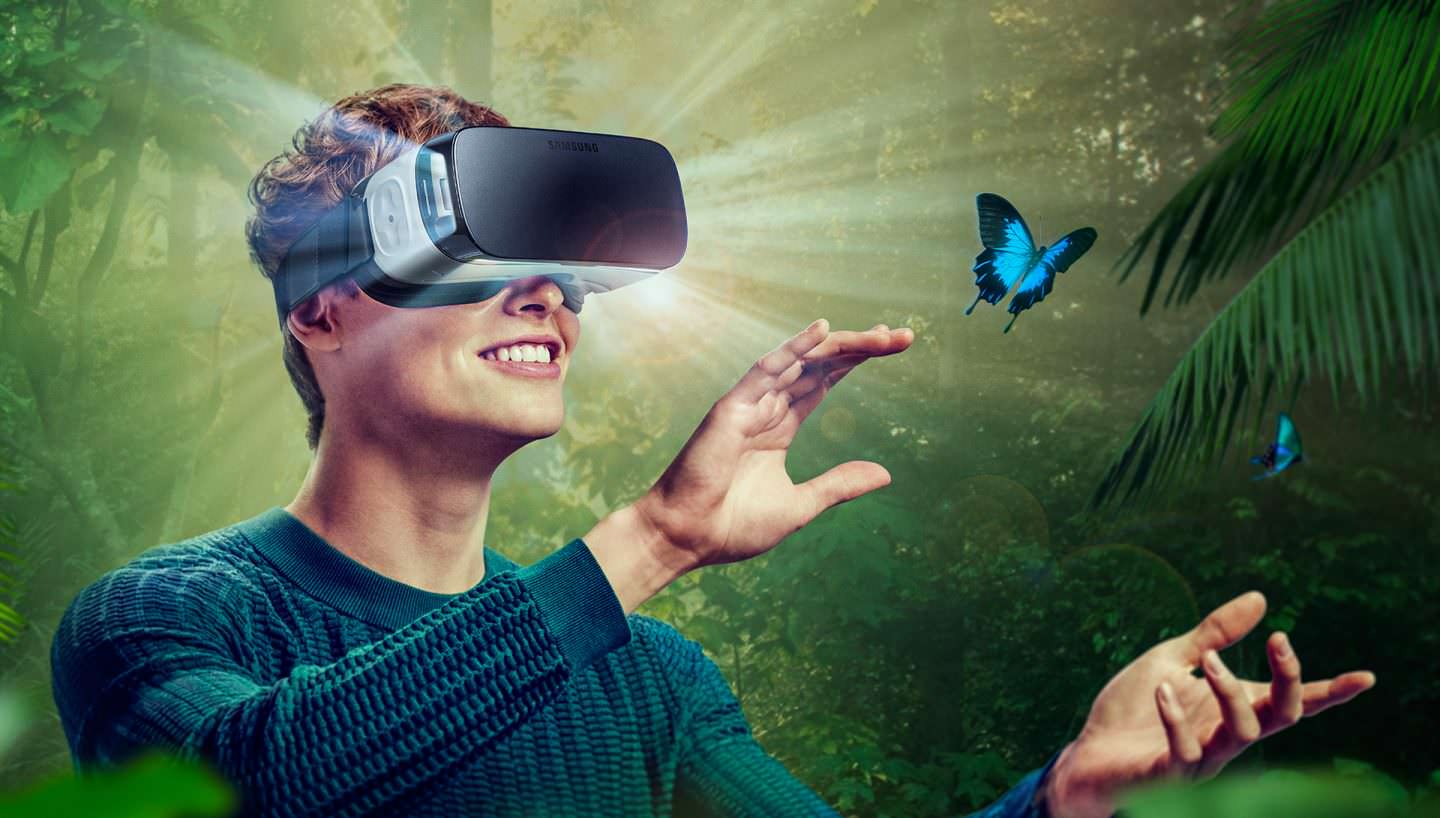 3D-печать
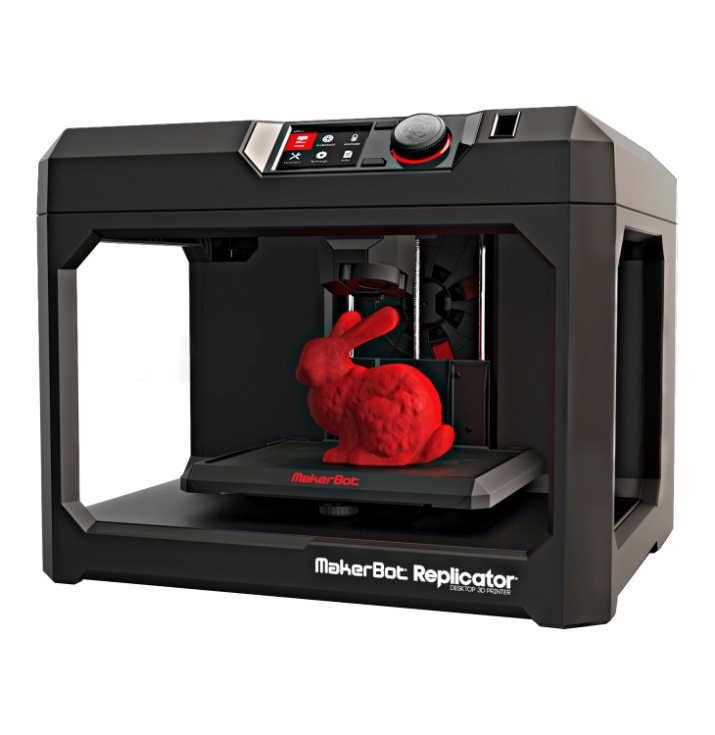 Отличный пример — 3D принтеры. Стоимость принтера, пару лет назад составлявшая  4 - 5 тыс. долларов, сегодня начинается от 20 тыс. рублей.
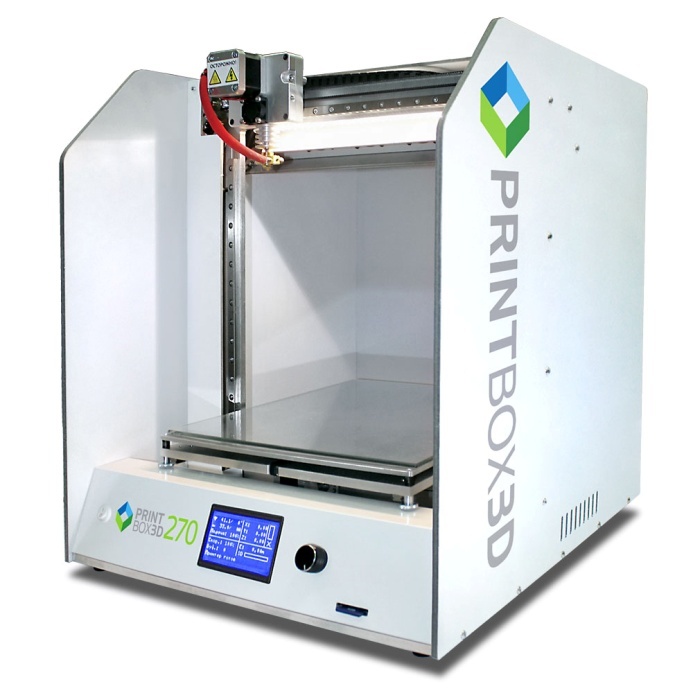 ДРОНЫ
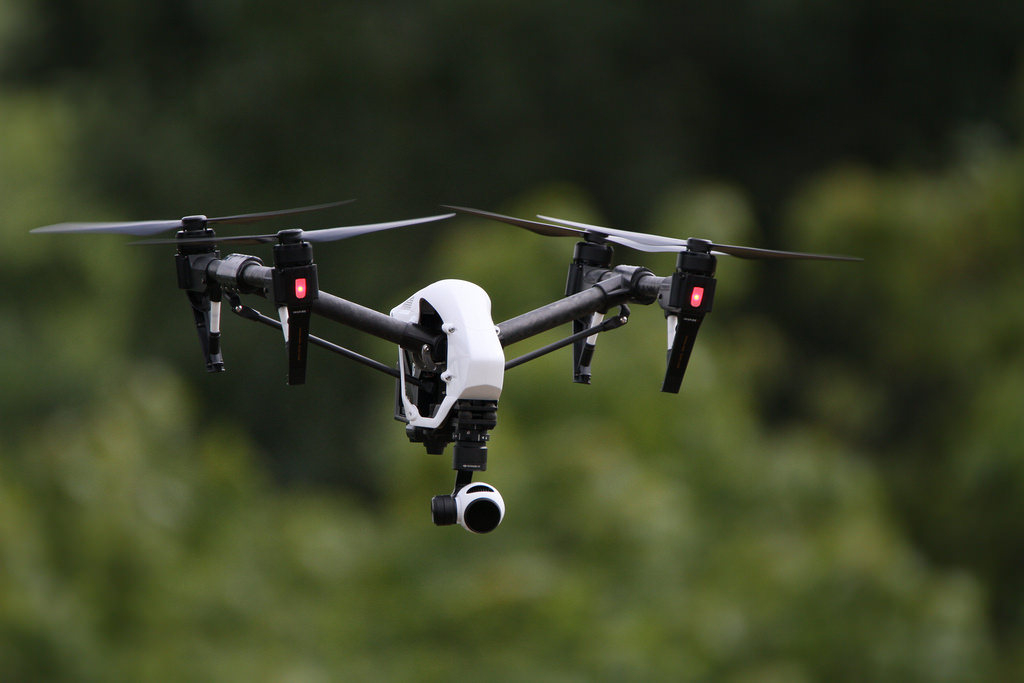 Точно не скажешь, какие перечисленные тренды 2020 бизнес считает применимыми и интересными для себя, но достоверный хайп года — дроны.
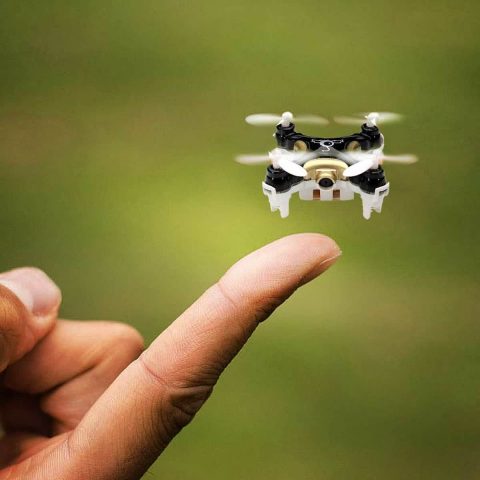 Дрон-Курер
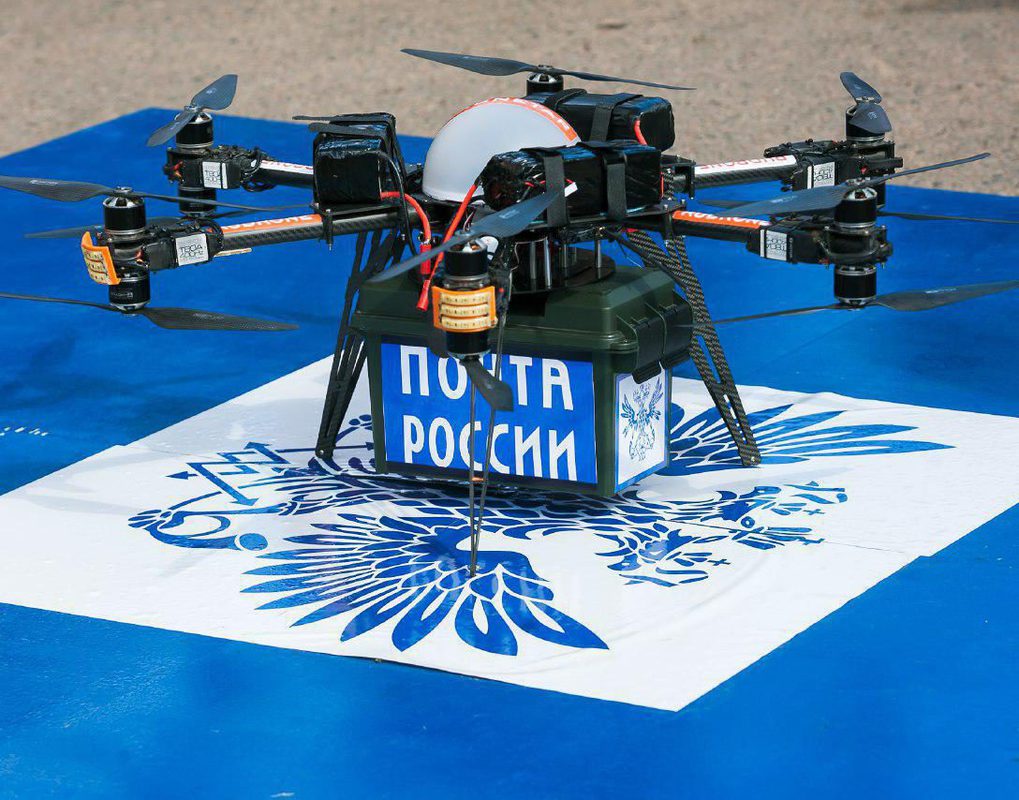 Один только запуск посылки Почтой России в далекую деревню чего стоит.
Дрон, правда, врезался в дом и упал, но интерес не падает.
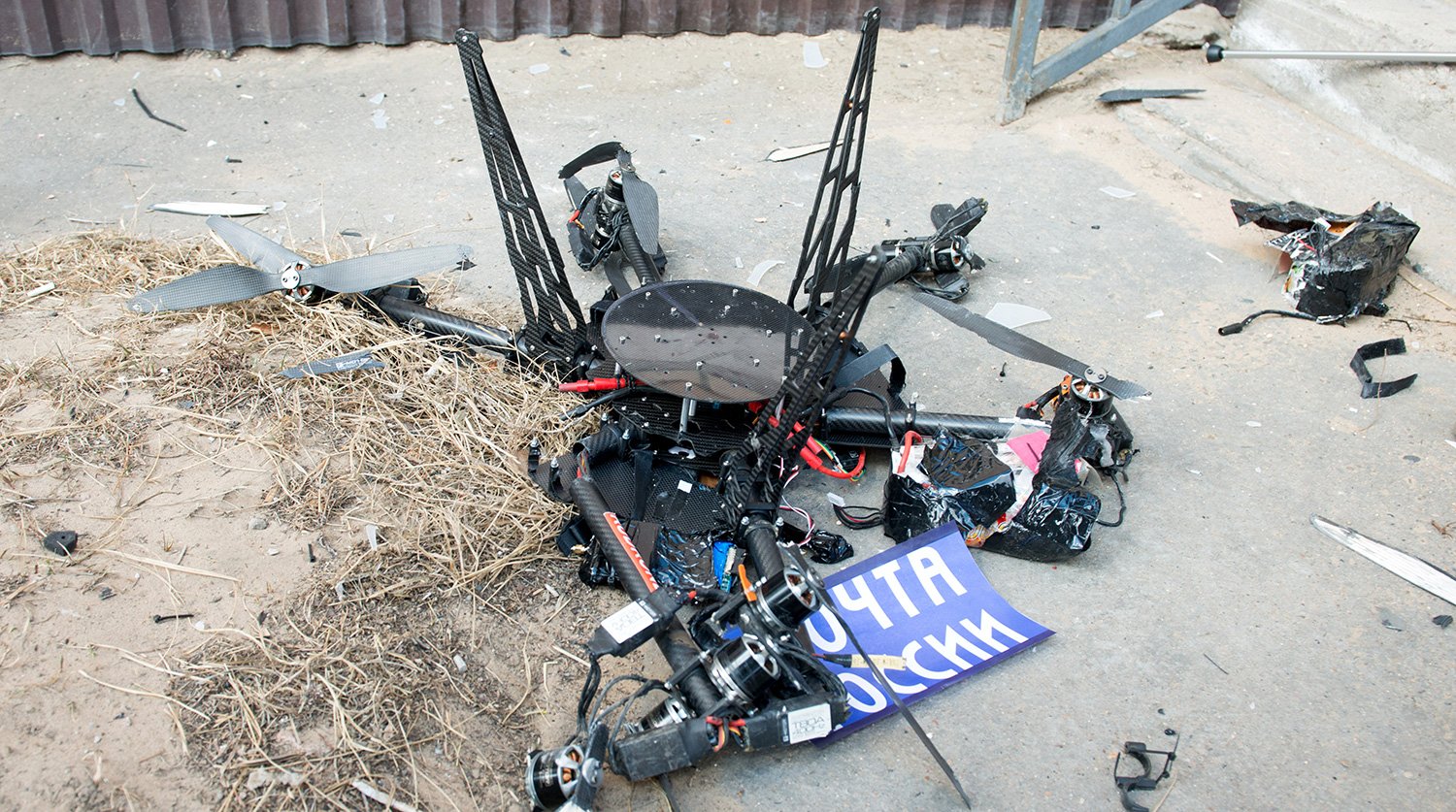 Сфера применения дронов
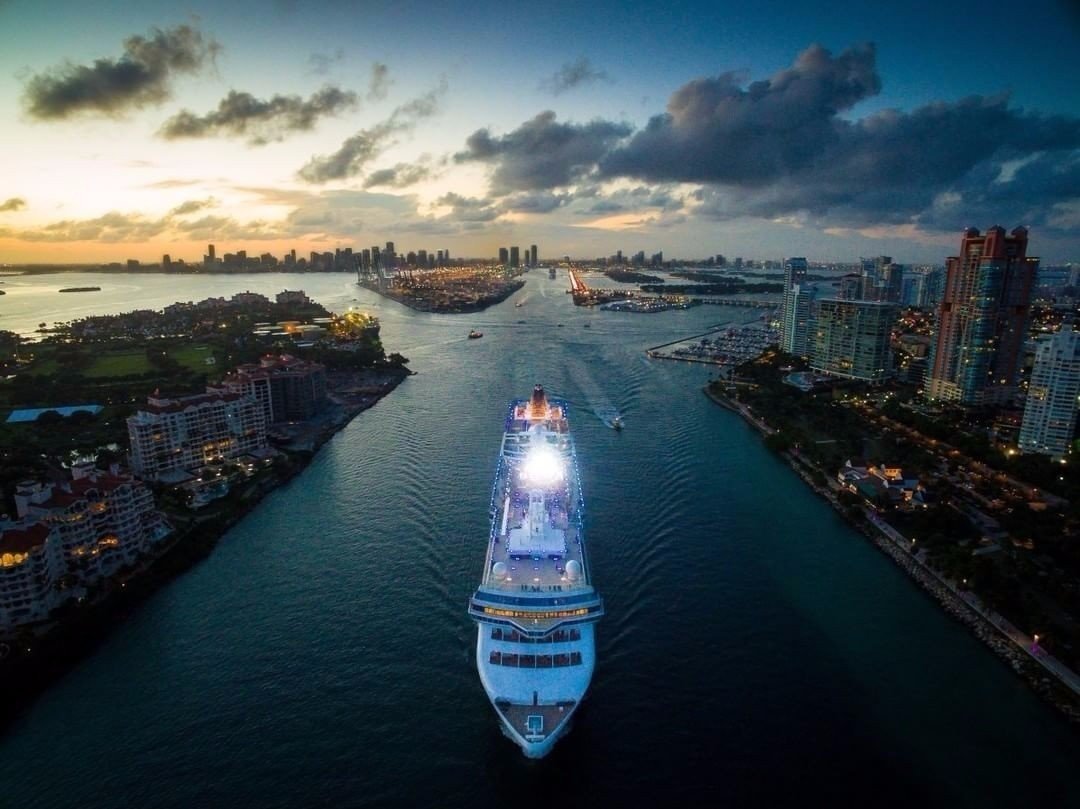 Сотни тысяч фотографов, исследователей, антикоррупционеров вовсю уже используют дроны — тут малому бизнесу есть где развернуться: продажа, аренда, сервис и еще куча способов заработка на этих «игрушечных вертолетах».
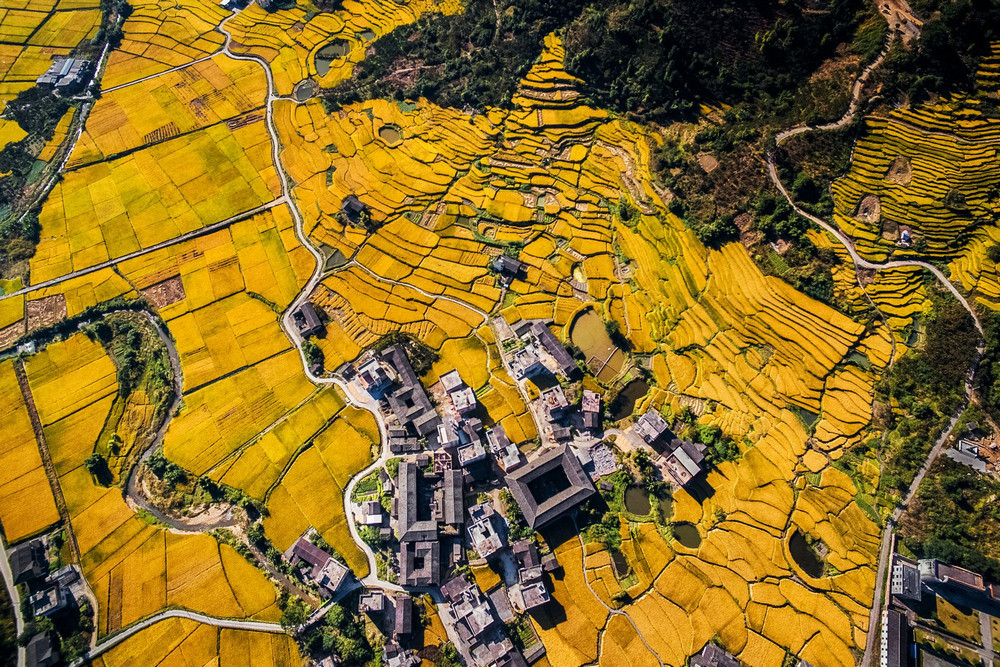 КАСТОМИЗАЦИЯ
Кастомизация — максимально индивидуализированный подход производителя и продавца к потребителю. Естественно, тенденцию задает крупный бизнес. Наглядные примеры — выбор дизайна кроссовок Nike, имена на бутылках Coca-cola и т.д.
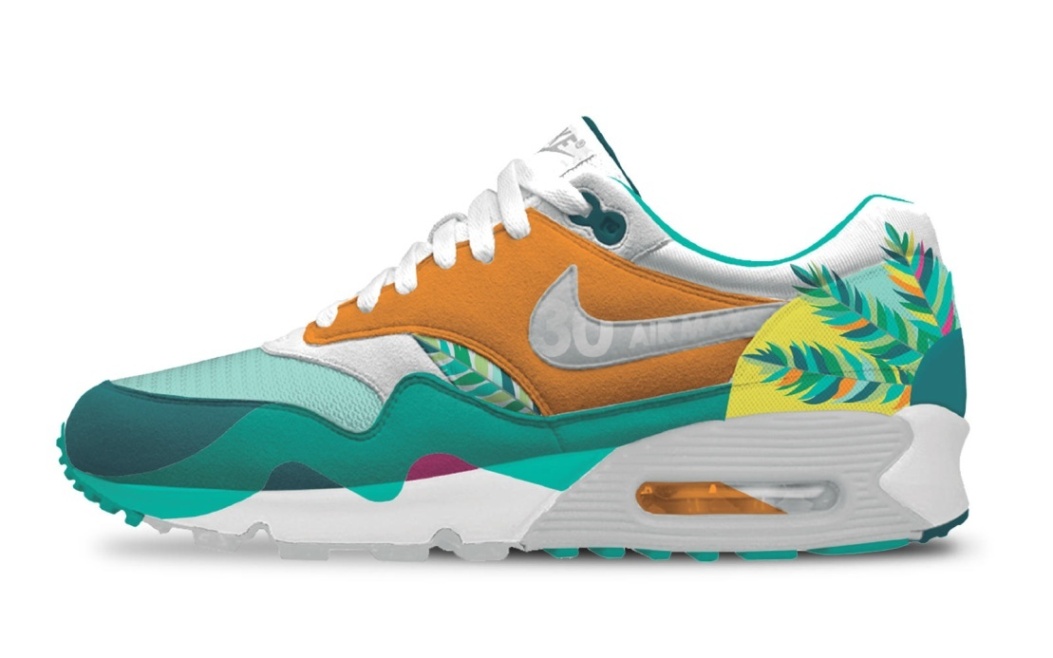 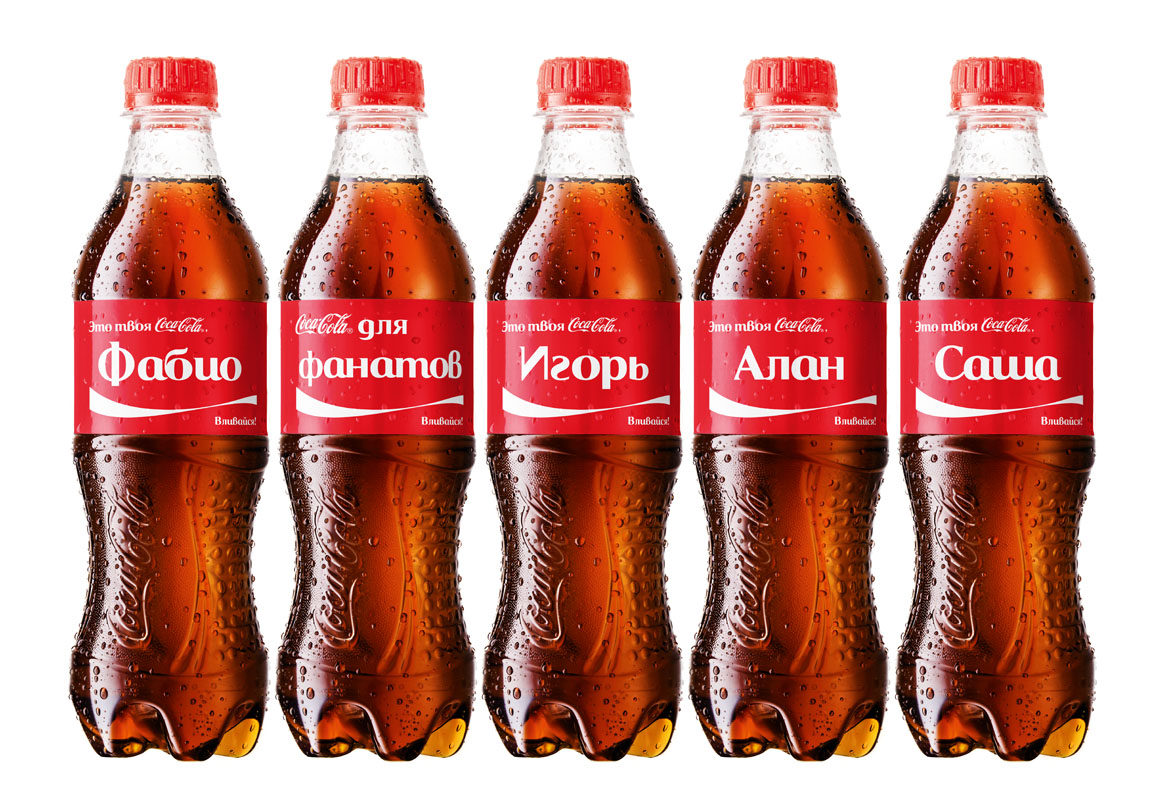 Хэнд мэйд
Безразмерная ниша 2020 года для бизнеса самозанятых. Это направление тесно переплетается с темой кастомизации. Людям, уставшим от штампованного массового производства, хочется, чтобы вещь сделали с теплом, с душой и «именно для меня».
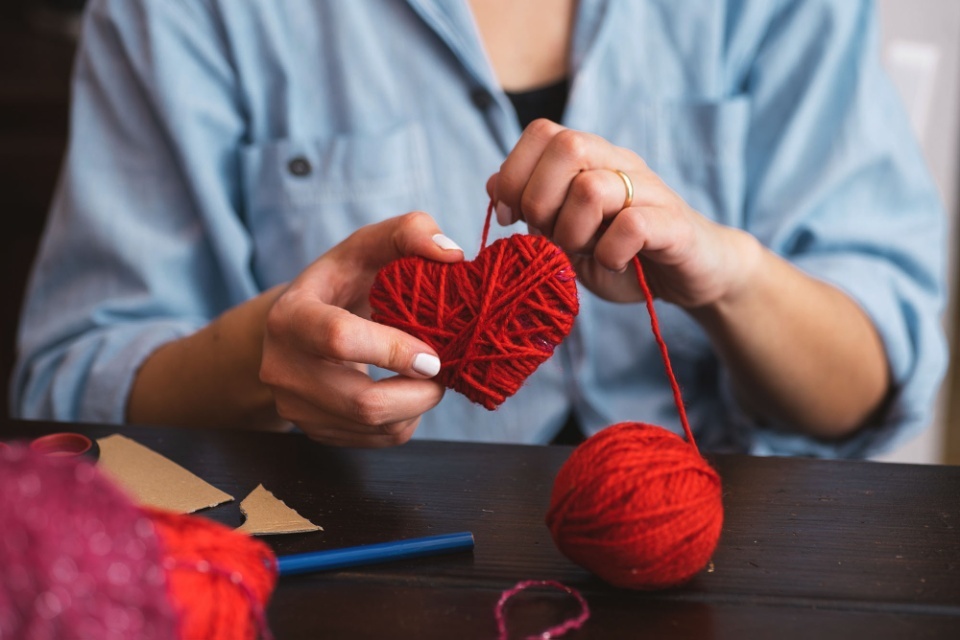 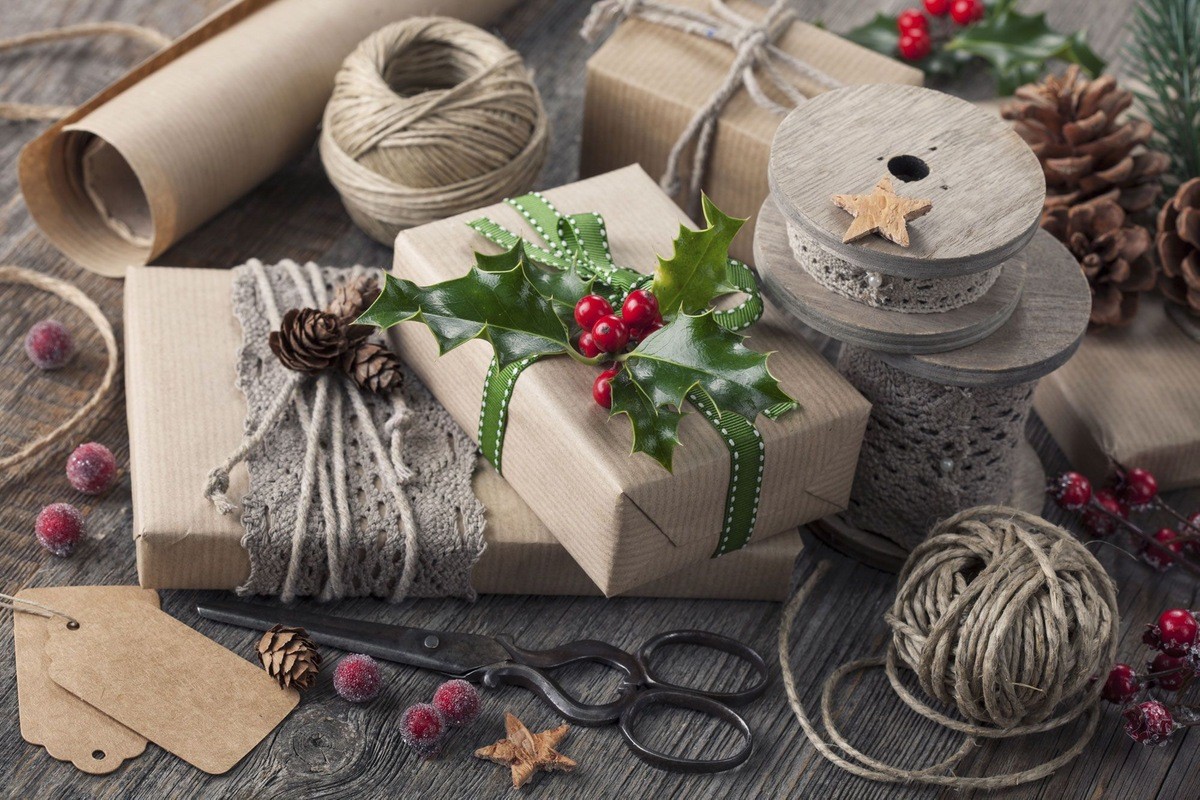 РОБОТИЗАЦИЯ
Бизнес 2020 года: вкалывают роботы, а не человек.
 Пока правительство, меняя законы, пытается загрузить работой пенсионеров, прогресс и бизнес идут в другом направлении. Речь идет о технологиях, заменяющих человека в традиционных профессиях.
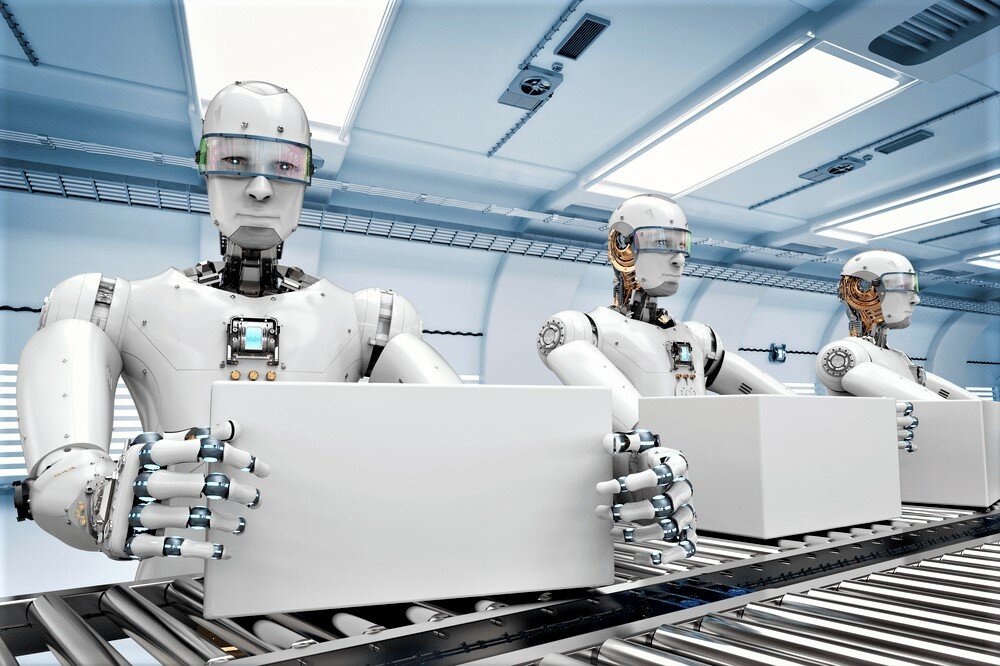 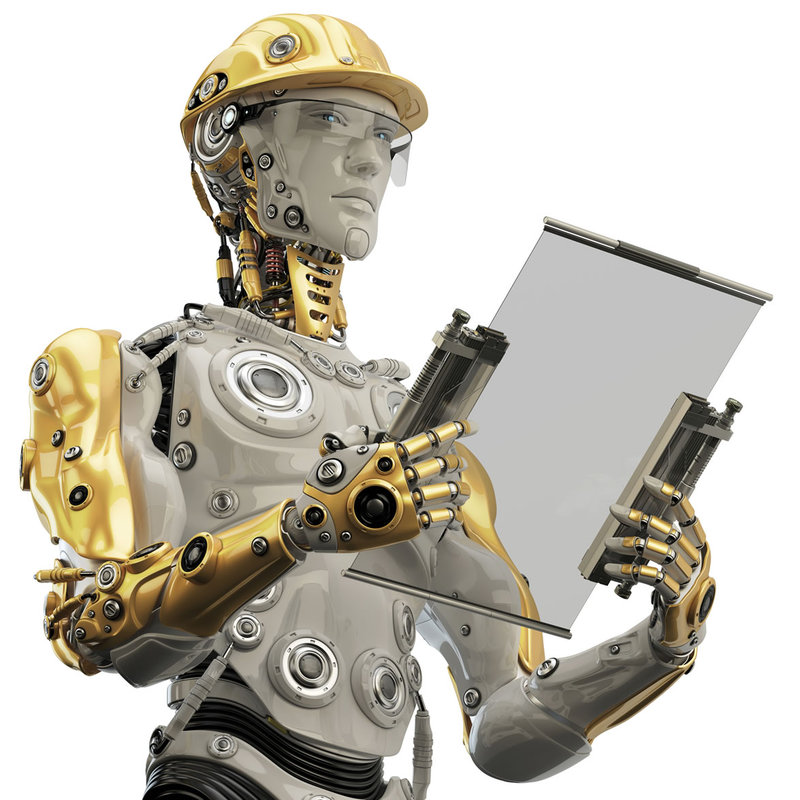 Роботизированная 
кофейня
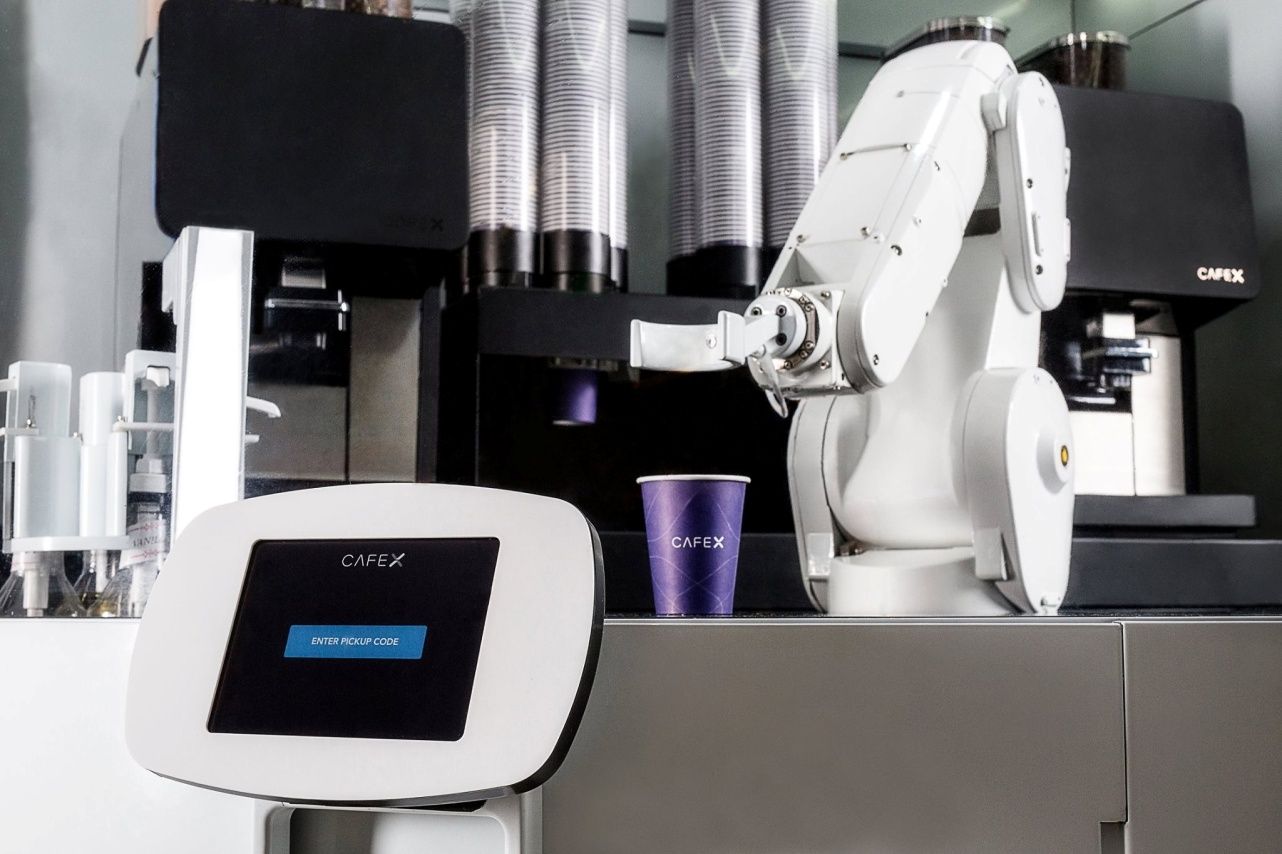 В Европе появились кофейни-роботы. Готовит и подает кофе на вынос компьютеризированная рука-манипулятор. Клиент выбирает напиток через приложение на смартфоне и робот непременно справится. Такая «рука» работает круглосуточно, не прогуливает и не просит прибавки к зарплате.
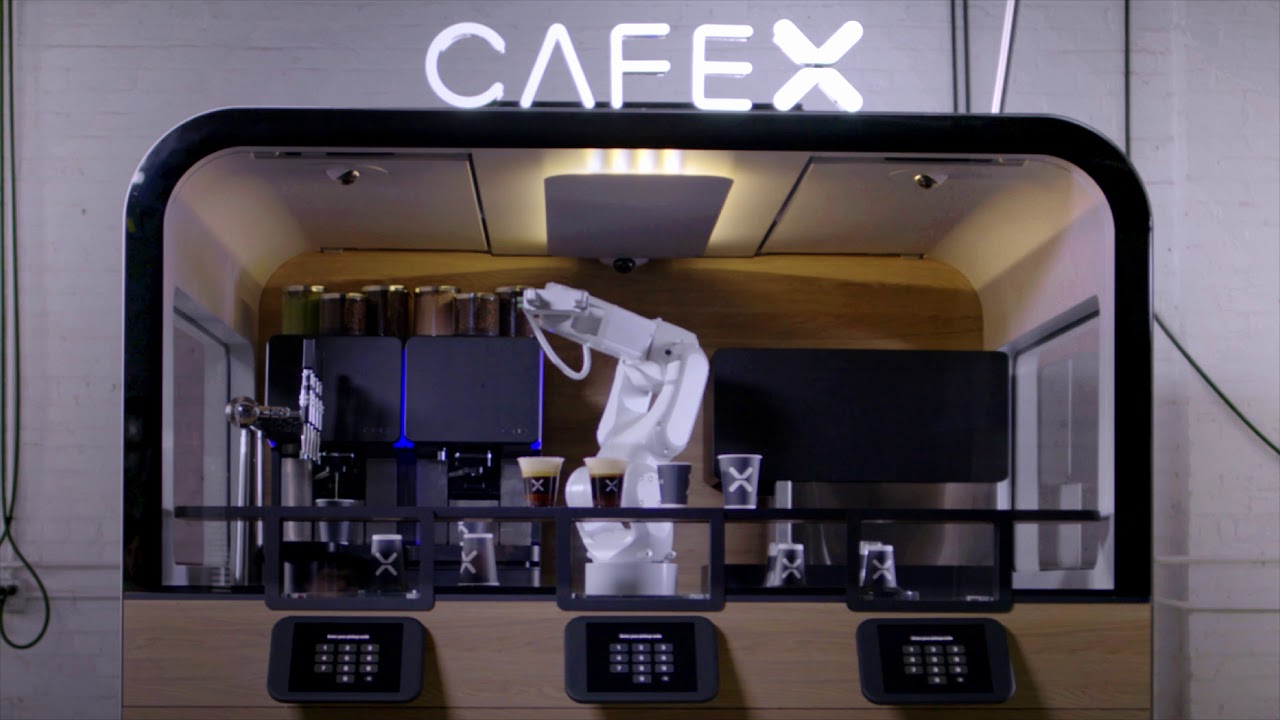 Отель без персонала
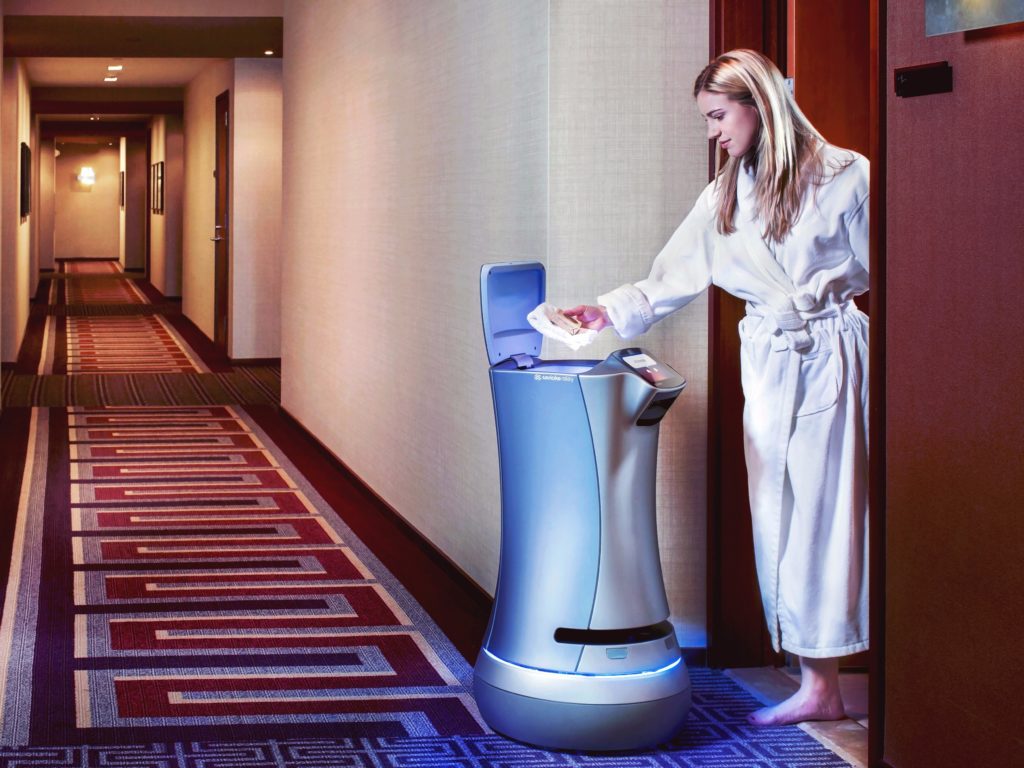 Еще одно направление, сокращающее рабочие места и неуклонно развивающееся во европейских странах, — отели без персонала. Понятно, что совсем без персонала обходиться не получится — люди все еще нужны для уборки, ремонта, пополнения мини-бара и санитарных принадлежностей. Но традиционного ночного портье или сотрудника ресепшен вы там не встретите.
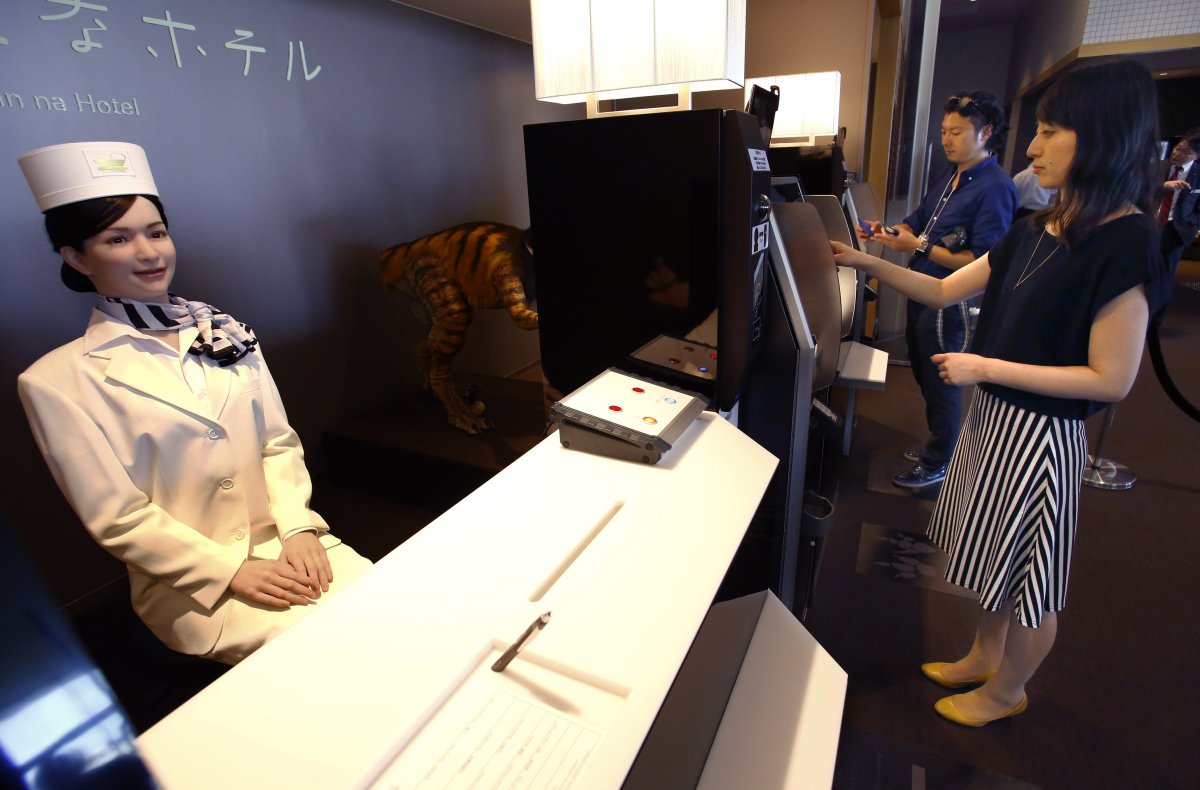 ЗДОРОВЫЙ ОБРАЗ ЖИЗНИ
На ЗОЖ люди всегда тратили деньги, а другие на этом же деньги делали. Только в последние годы сюда все больше примешиваются технологии.
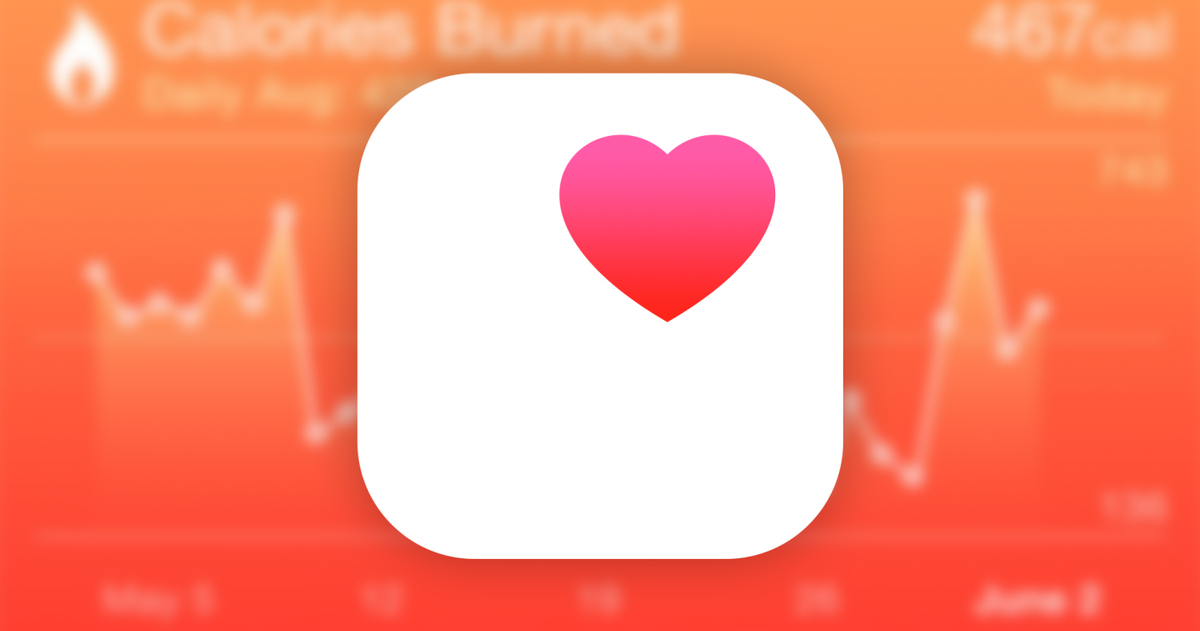 ТЕХНОЛОГИИ ДЛЯ ЗОЖ
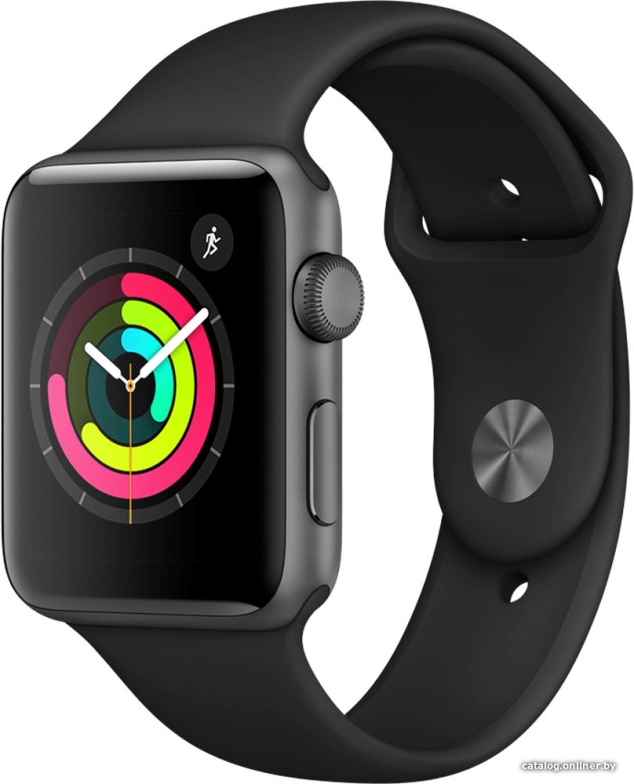 Они помогают почитателям здорового образа жизни считать калории и шаги, рассчитывать идеальную массу тела или подбирать ингредиенты для сбалансированного питания. Сегодня это не обязательно делать при помощи телефона — в 2020 году особо популярна бизнес ниша продажи спортивных гаджетов.
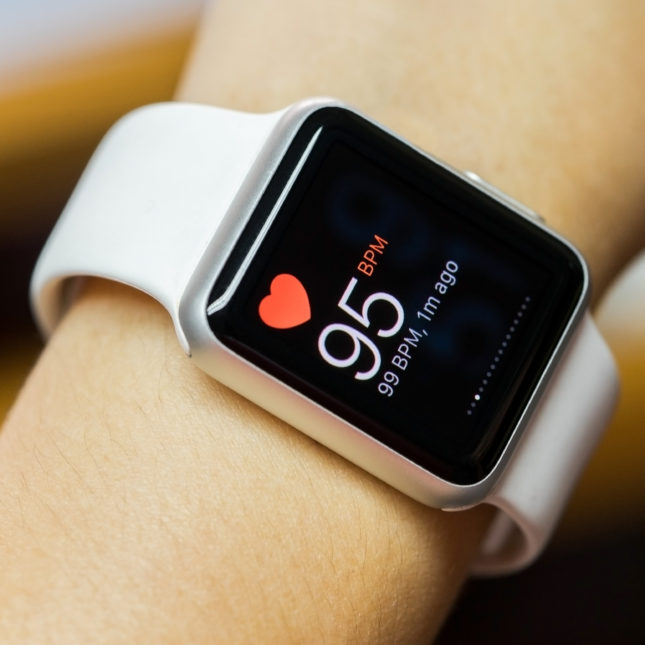 Тренажеры для офиса
Офисные работники подвержены стрессам, гиподинамии и ожирению из-за пресловутых офисных печенек, которые всегда под рукой. Поэтому в продаже появились тренажеры, совмещенные с рабочим местом. Обычно это велотренажер или беговая дорожка, к которой эргономично приделан стол для компьютера и офисной утвари.
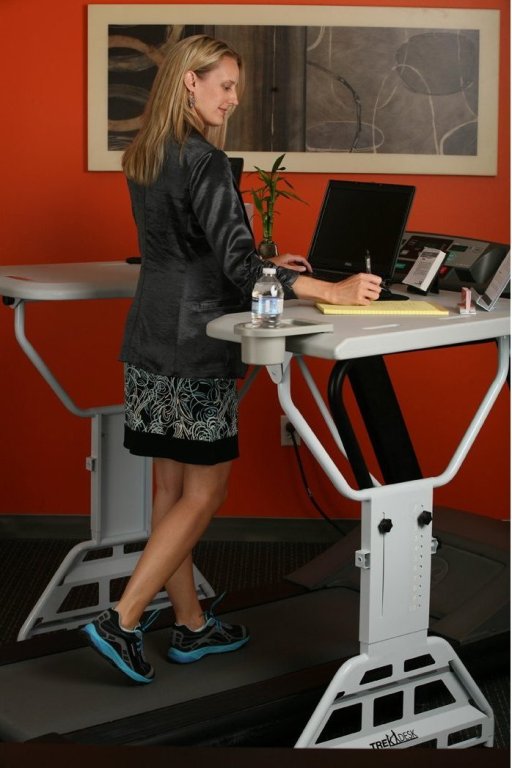 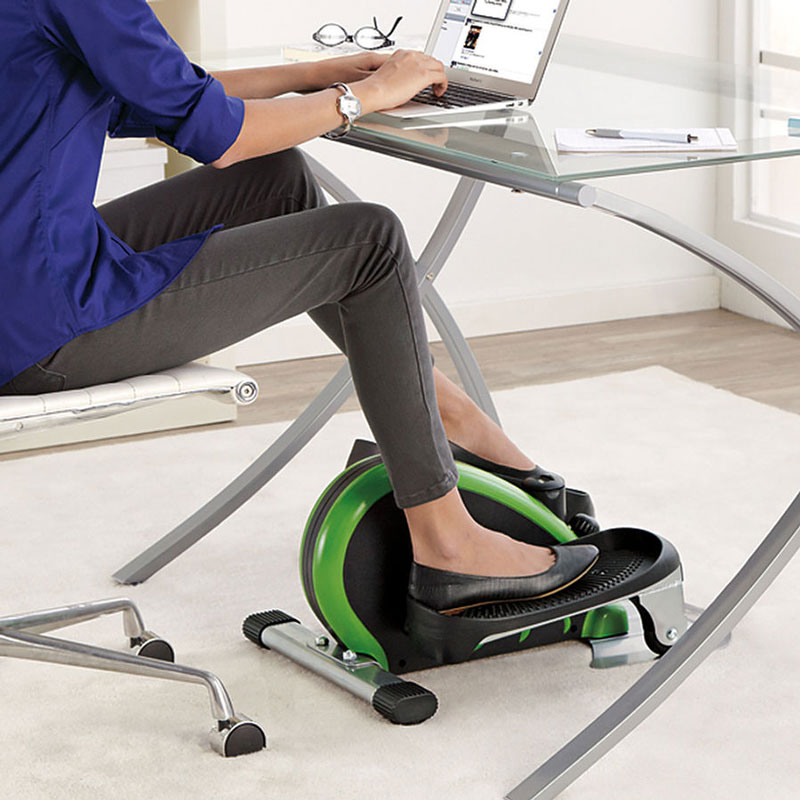 Общественные заведения
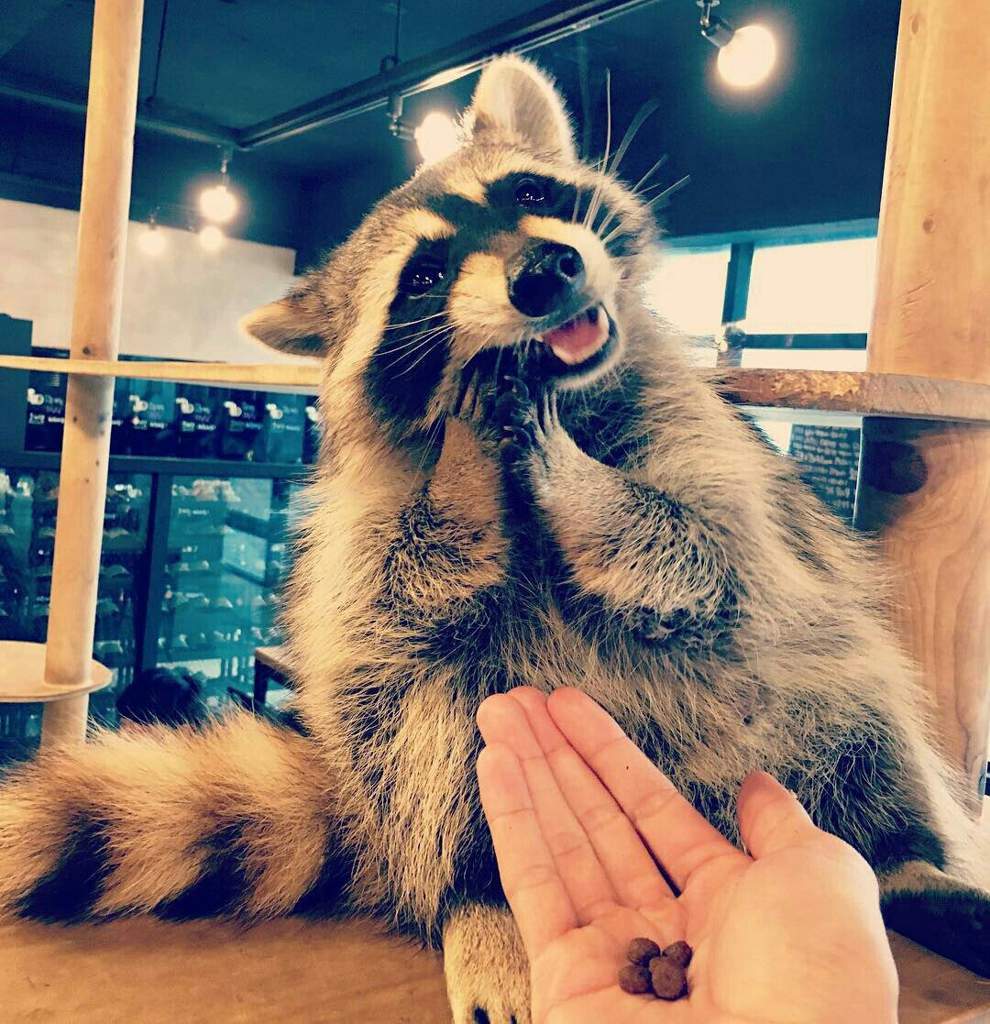 Енот-кафе
Бизнес-тренды 2020 Отличное дополнение к уже популярным контактным зоопаркам — появившиеся совсем недавно енот-кафе. Дети любят пушистых веселых животных, и енот в кафе стал отличным конкурентным преимуществом при выборе места для отдыха или встречи детского дня рождения.
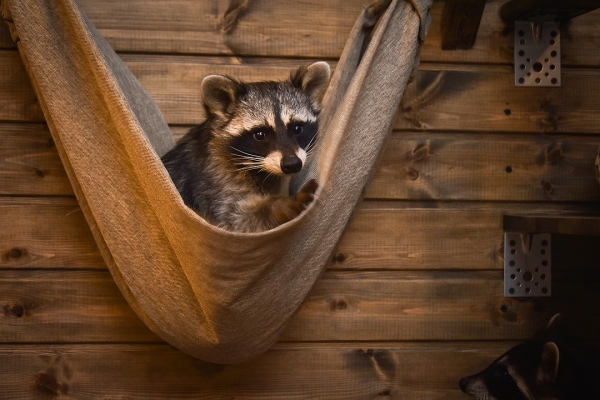 Антикафе
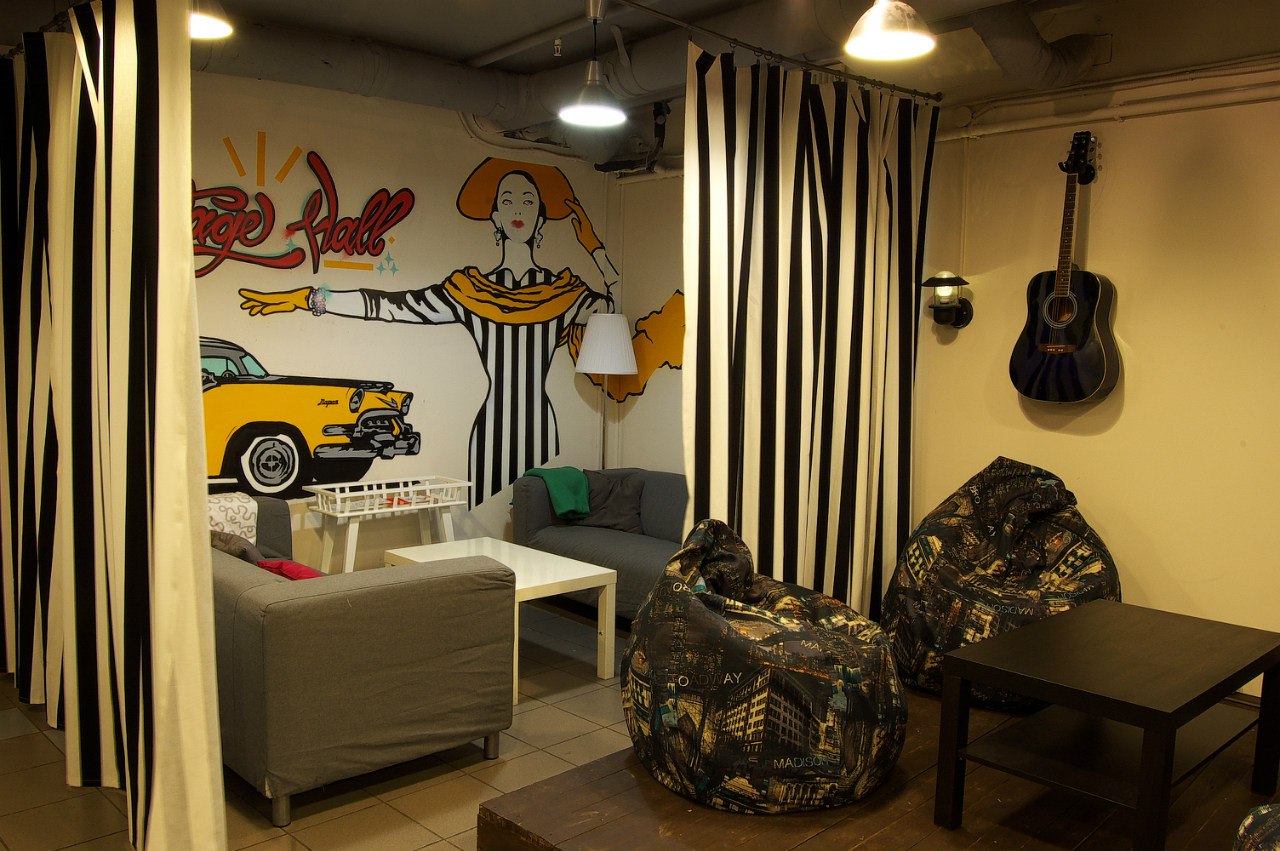 Еще один бизнес тренд 2020 года в сфере общепита — антикафе. Если кто не знает — это кафе, в котором особо и не поешь. Без официантов и меню, часто без столиков. Зато там можно развалиться на пуфиках, поработать на компе, поиграть с друзьями в нарды или просто поболтать, лежа на полу.
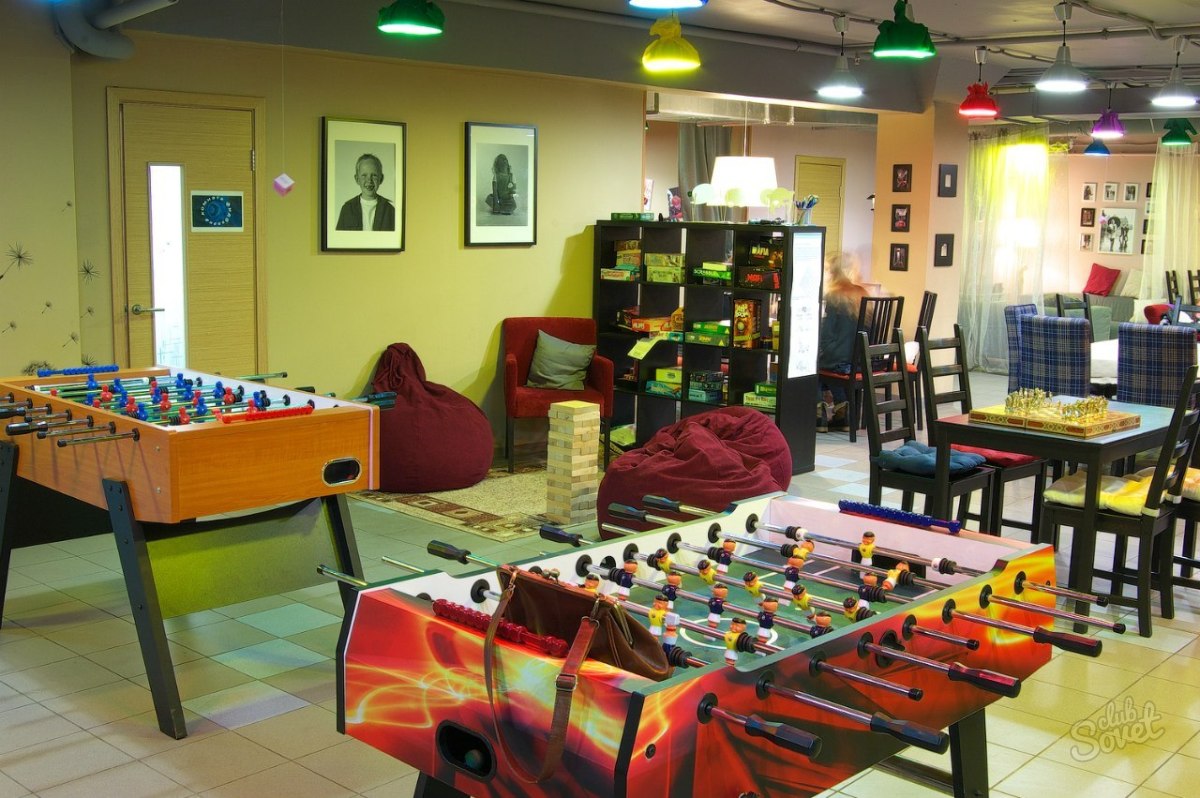 Бизнес-идеи для 2020, которых нет в россии
Немного о том, что наш малый бизнес может позаимствовать у иностранных коллег. 
     Хотя собственные идеи периодически возникают в России с нуля, большинство проектов все же основано на повторении или модификации успешных шагов иностранных предпринимателей.
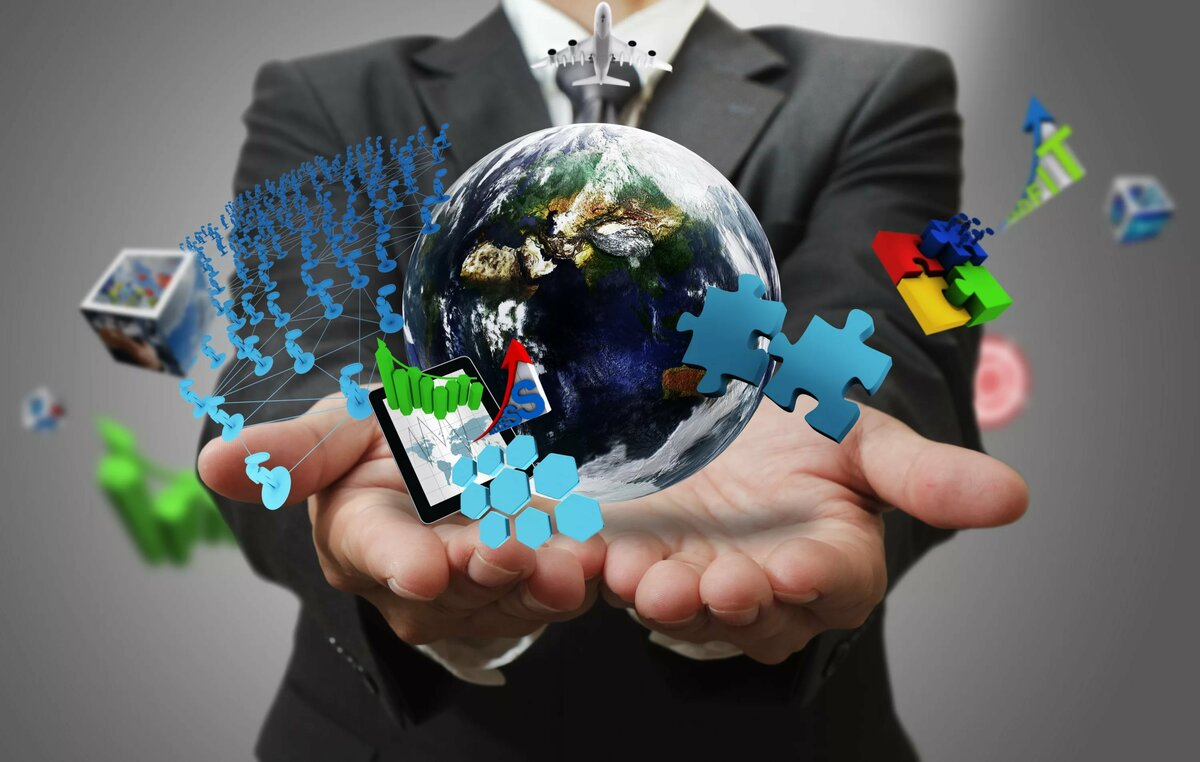 Мобильный ночлег
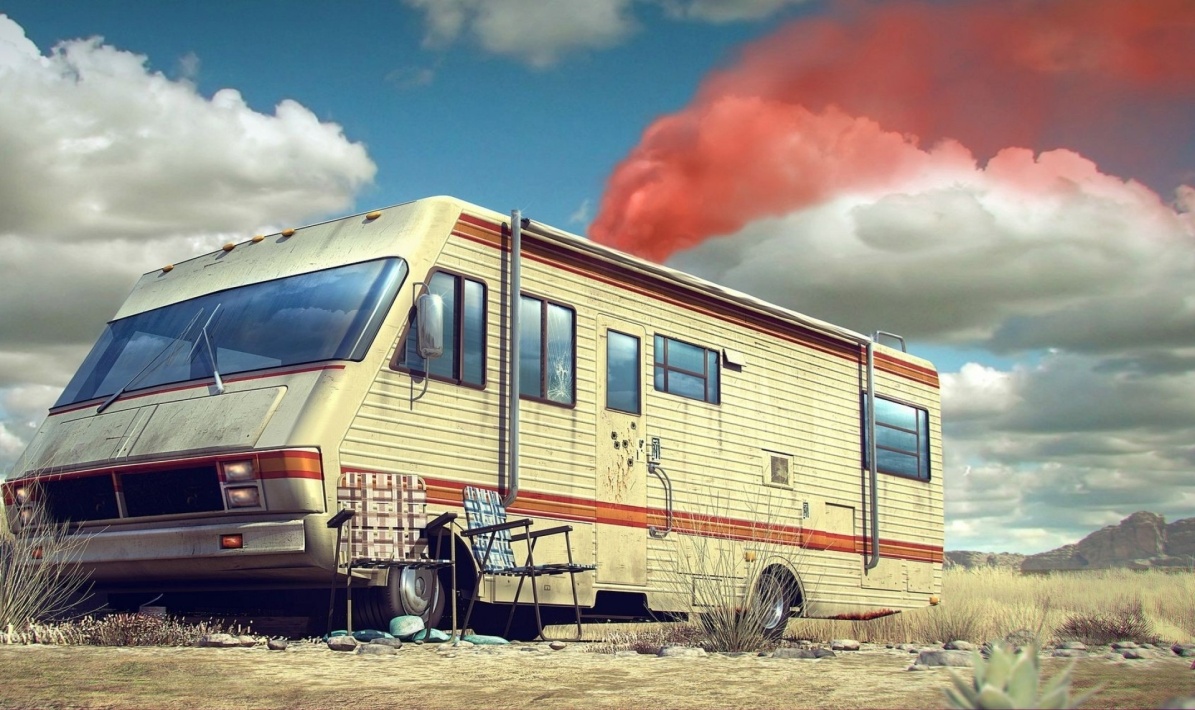 Эта интересная задумка похожа на обычную службу такси, но по вызову приедет не легковушка и даже не VIP-лимузин, а целый дом на колесах. Комфортабельные трейлеры для проживания в путешествиях или на природе давно в ходу.
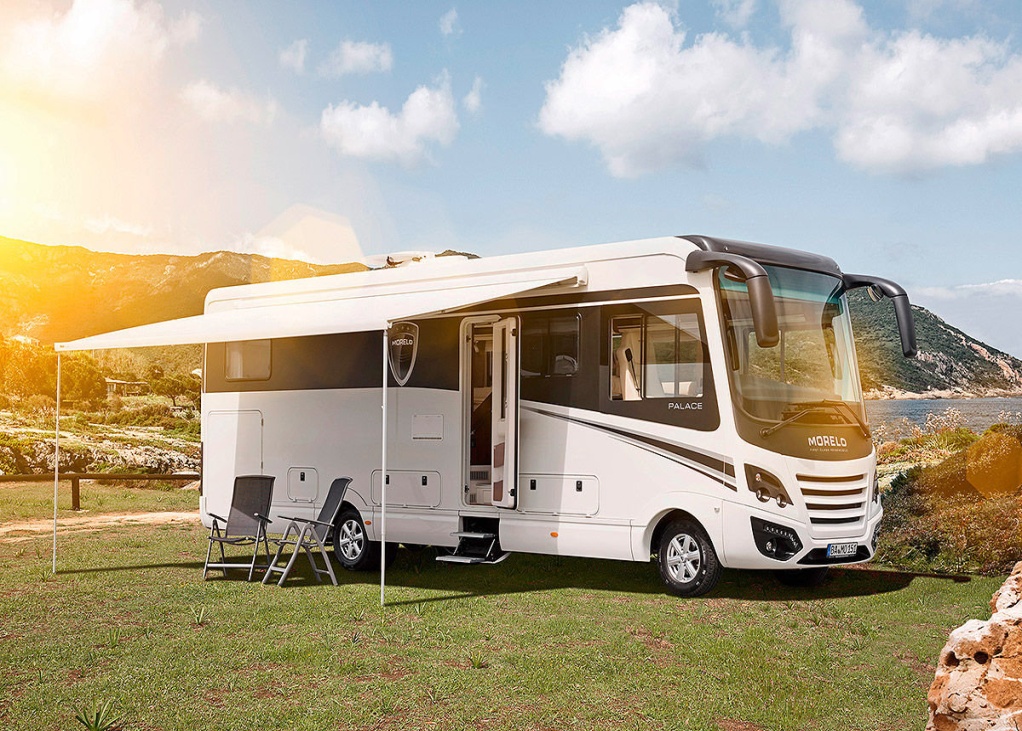 Гостевой дом для цветов
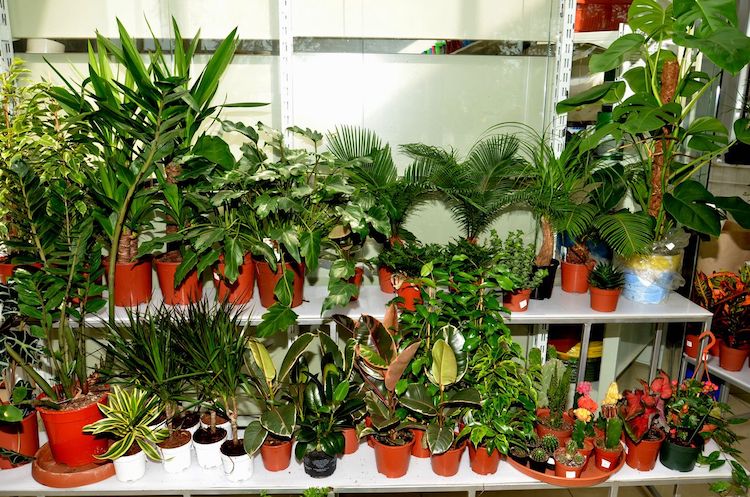 Гостиницы для домашних животных востребованы и популярны. Уезжая в отпуск или командировку, вы можете не беспокоиться о своих питомцах. А как же быть с растениями? Они тоже живые и нуждаются в уходе. Вот вам и готовый перспективный бизнес 2020 года, особенно, если вы уже занимаетесь разведением или продажей растений и цветов.
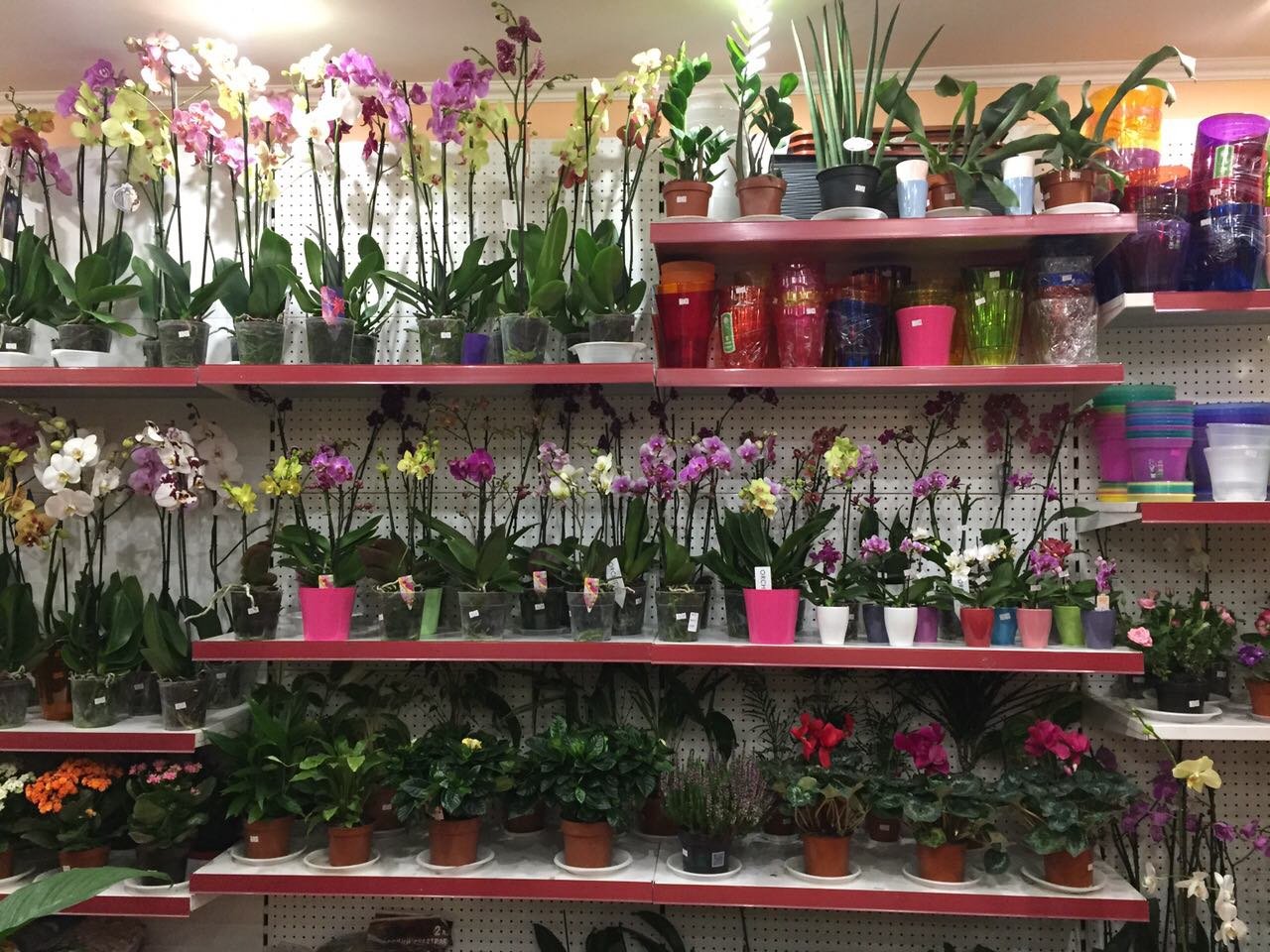 Оконная реклама
Бизнес, получивший распространение в Европе, реклама на окнах обычных домов. Многие знают, насколько дороги хорошие рекламные места. Особенно в центре городов. Поэтому идея размещать рекламу на окнах — вполне перспективная.
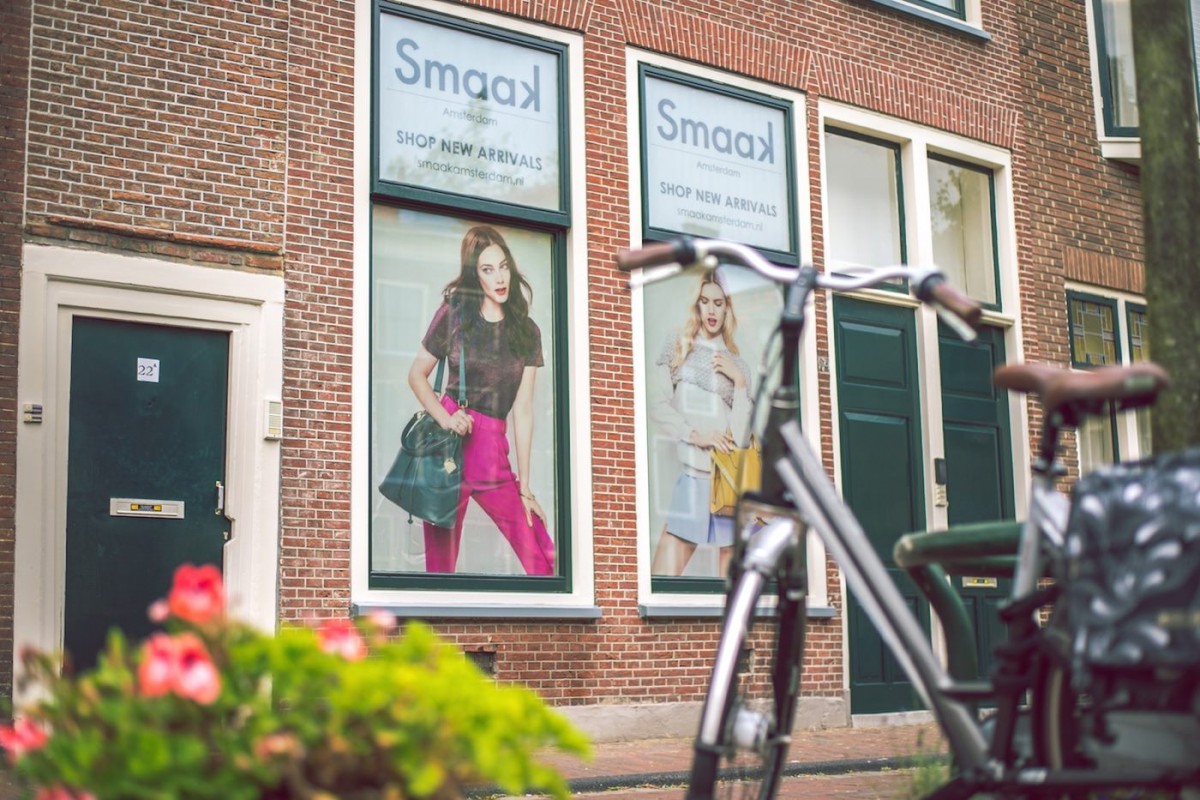 АКТУАЛЬНЫЕ БИЗНЕС-ИДЕИ БЕЗ ВЛОЖЕНИЙ
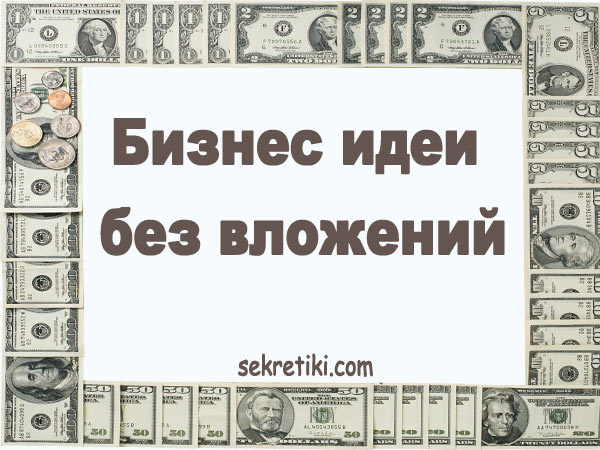 Топ актуальных БИЗНЕС-ИДЕЙ БЕЗ ВЛОЖЕНИЙ не претендует на новизну, но в нем собраны по-настоящему успешные рабочие идеи, опробованные на деле.
Блоггинг
Сегодня блоггинг, пожалуй, самый распространенный вид заработка в интернете. Все, кто интересуется этой темой рано или поздно становятся блоггерами – создают свой интернет-ресурс, дают какую-то информацию людям, и зарабатывают деньги, как правило, на рекламе.
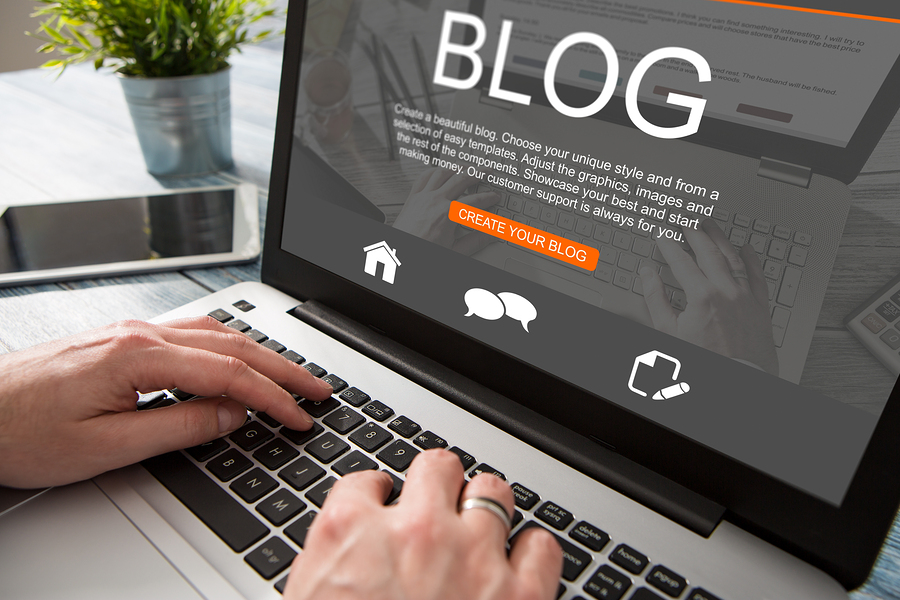 Создание сайтов на заказ
Желающим попробовать свои силы в этом направлении нужно учесть, что данный вид бизнеса требует специфических знаний и опыта в сайтостроении. Впрочем, как и блоггинге, навыки проблемой не являются – во Всемирной сети можно найти десятки бесплатных обучающих курсов.
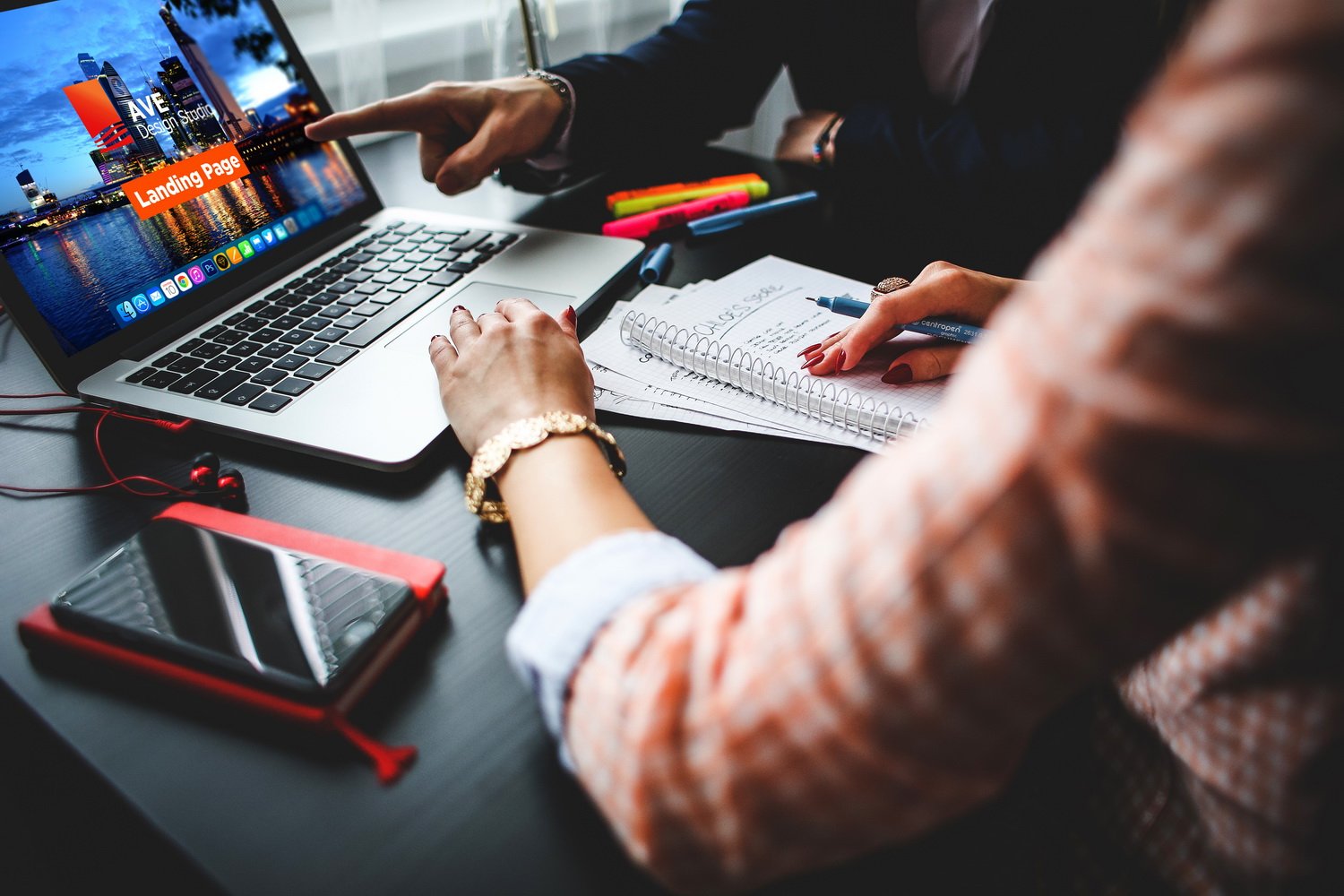 Клининговые услуги
Пользоваться услугами посторонних лиц для уборки офисов, квартир или частных домов – это вовсе не прихоть обеспеченных людей, как считают многие. Как напротив, клининговые услуги экономят заказчику немалые деньги. Почему? Потому что не нужно держать в штате постоянных работников, пользуясь клининговыми услугами, когда это действительно необходимо.
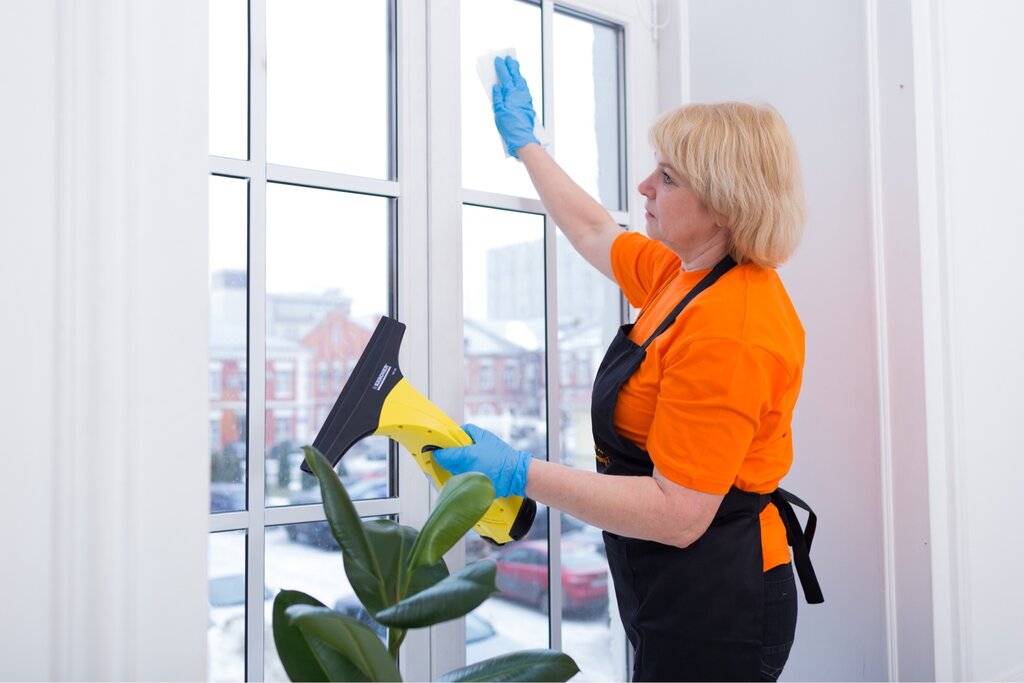 Ремонт и отделка квартир и домов
Отделка и ремонт квартир и домов, «муж на час», «жена на час» — эти бизнес-идеи сегодня доступны практически любому желающему и именно поэтому пользуются огромной популярностью, как среди исполнителей, так и среди заказчиков услуг.
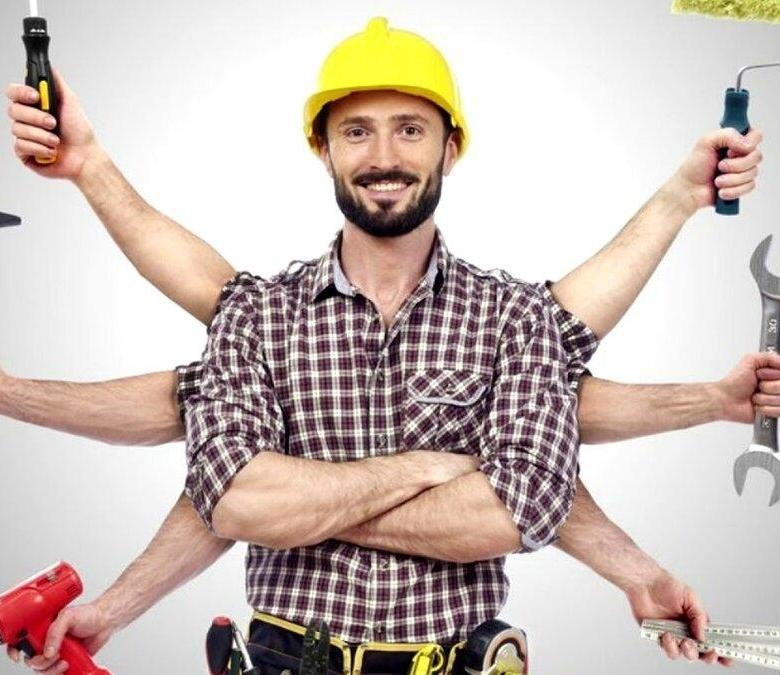 Услуги тамады
Очень многие бизнес-идеи совершенно не требуют каких-либо финансовых вложений. Услуги тамады – одна их них. Все, что требуется – это «хорошо подвешенный язык», умение быстро и креативно мыслить. Ну, и некоторый опыт ведения публичных мероприятий.
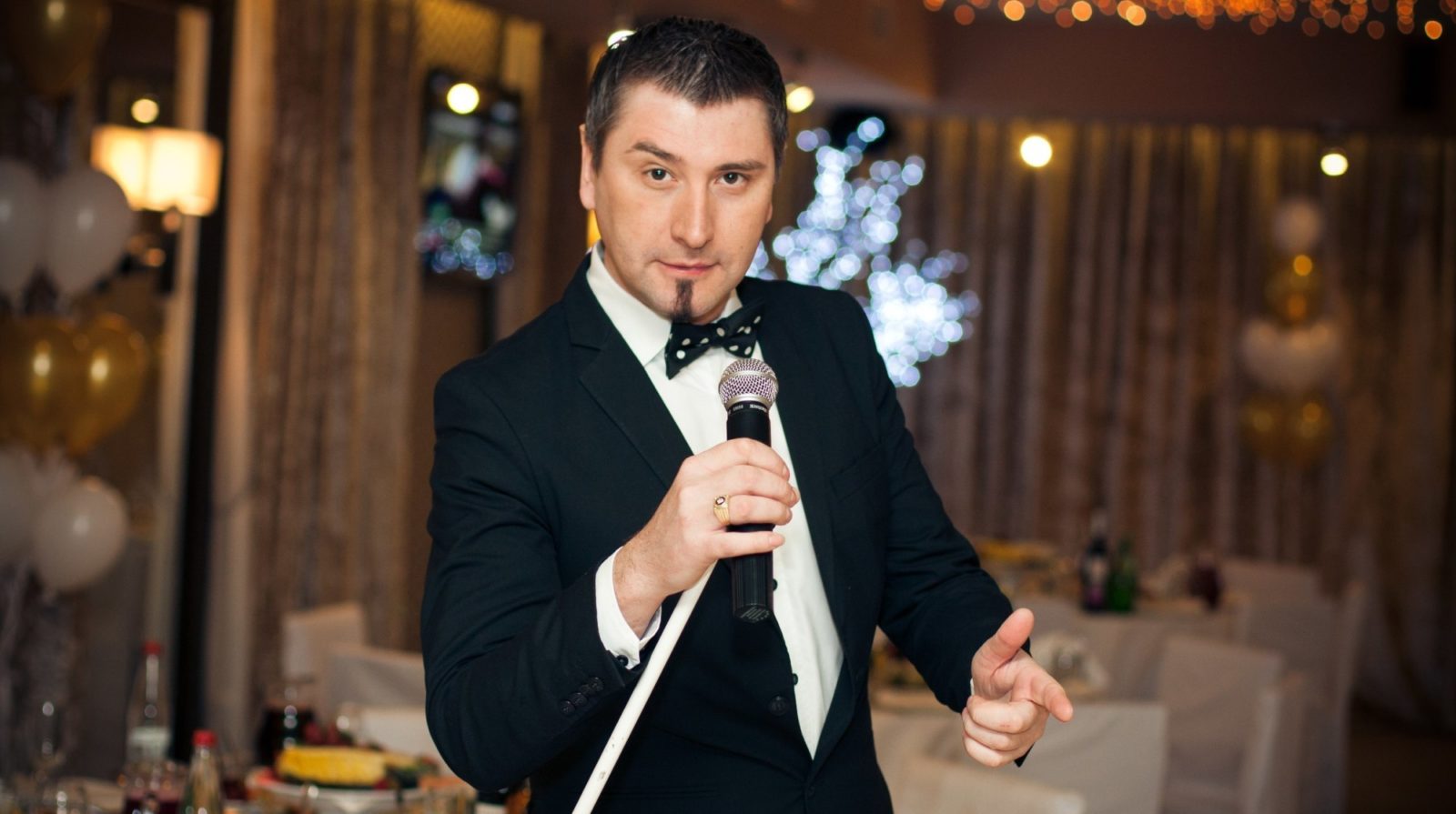 БИЗНЕС -тренды 2020
Если у вас уже есть какой-то бизнес – развивайте его до конца, думайте над обновлением идеи, привнесением в нее чего-то нового. А если нет – воспользуйтесь одной из тех, что представлены в сегодняшнем топе бизнес-идеи, либо найдите другую.

      Успехов вам в ваших начинаниях!